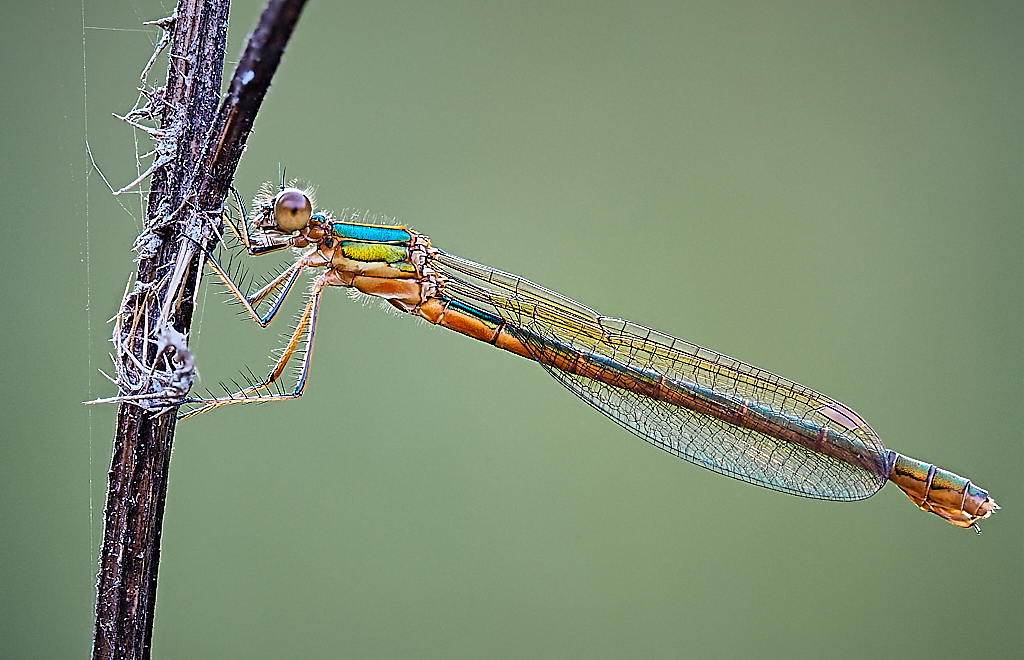 Macro and Close up Photography
Graham Morrice
PDI Competition Secretary
Teneral Emerald Damselfly G Morrice
Why Macro Nature Photography?
When I took this image of an emergent Common Hawker Dragonfly in 2016 little did I realise it would start a bit of an obsession!
Being close to an event like this definitely stimulated me to do more
 I had the inclination and time to spend hours around ponds and I’ve learned a lot about insects, their behavior but not their Latin names..yet
Almost unlimited supply of subjects!!
Joining the RPS Nature Group further reinforced the interest to achieve better results
Equipment for Macro and Close Up Photography
Olympus User—Micro Four Thirds System
Camera Bodies EM1 MKI and MKII
Lenses: 40-150mm f2.8 and 1.4 and 2.0 MC teleconverters, 60mm f2.8
Close focusing: 40-150mm is ~70cm and 60mm is 19cm
Tripod is currently Al Vanguard with ball head with Macro Arm attachment
Raynox 250 close up lens for higher magnifications 
Velbon Focus Rail but clumsy in field
Post Processed in Capture One Pro 20.0.4 SW
Fieldcraft
Avoid high wind conditions
Avoid bright sunlight-overcast days with diffused light better
Rain can sometimes help to get interesting effects
Insects are quite tolerant to photographers but you need to approach slowly towards the target just in case it flies off
Prepare to get wet-need wellies at most dragonfly sites 
Avoid use of flash guns
Olympus In Camera Focus Stacking to extend DoF
The camera takes 8 now 15 sets of images (raw and jpeg) then in camera produces a jpeg (17 images in total) a few seconds later
First image at focussed point
Then focal length adjust in increments defined by a Differential factor (1-10) found by trial and error suggest 3 to start
Use f number up to f8 but no higher as diffraction effects start to come into play
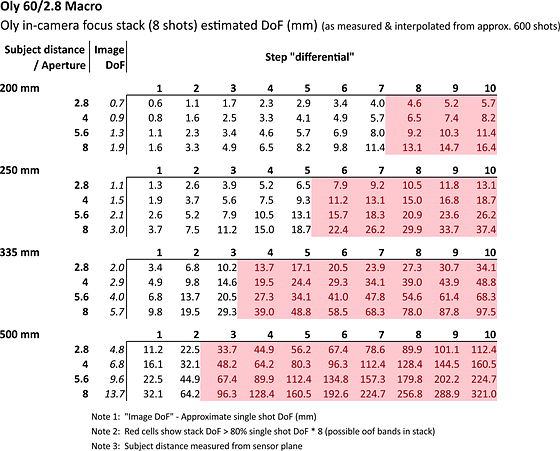 From DP Review Lester 11 Dec13 2016
Practical Problems with Focus Stacking-Wind-Insect Movement-Memory Bloat
If possible get separation between the subject and the background
“Chimp” and review the recorded image on the LCD viewer
Judges will always mark down excessive background detail
However not always possible!
Background is ALL IMPORTANT
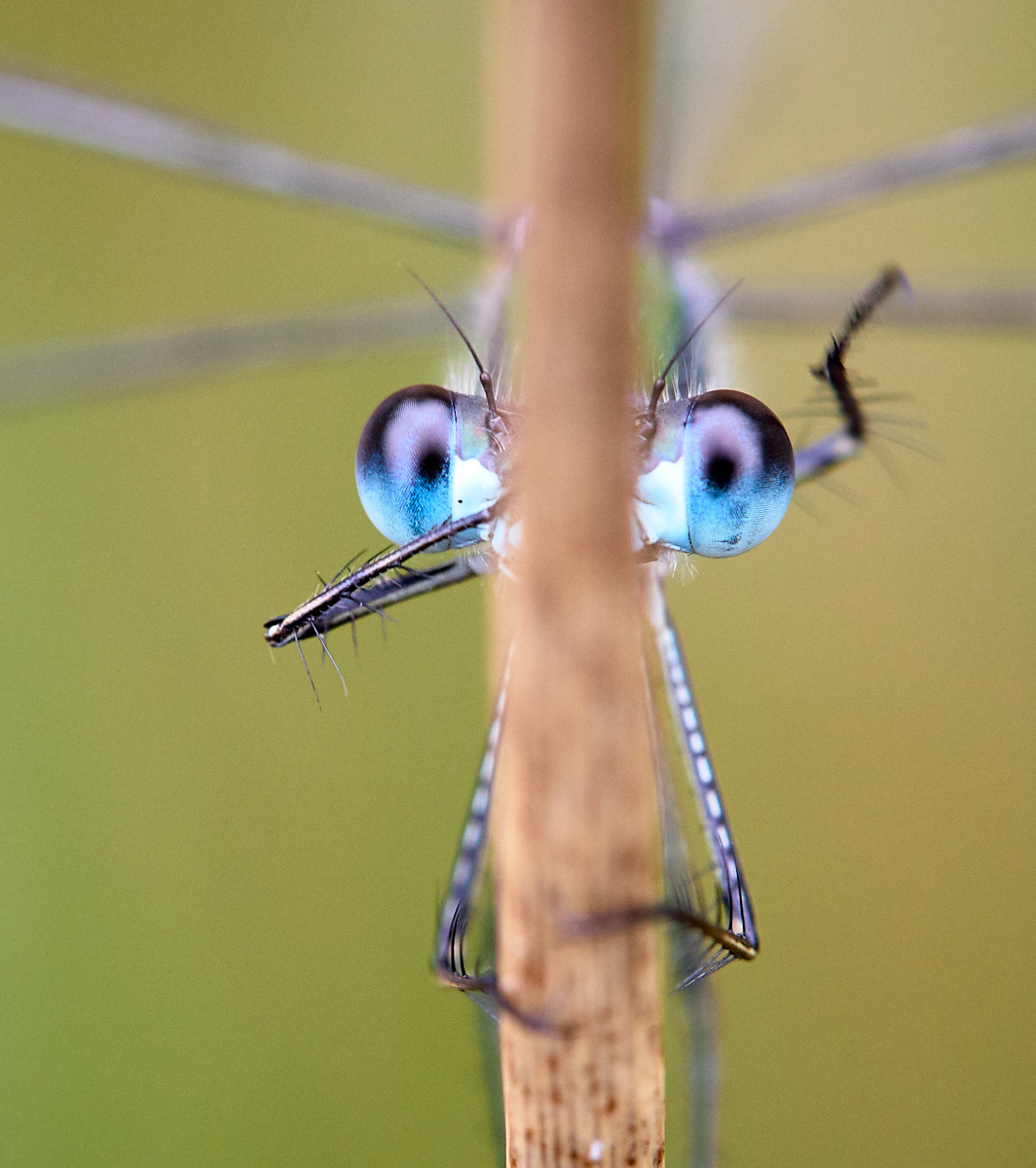 Telemacro or Macro
Telephoto lens on a tripod to stand off from target-little or no disturbance usually about a metre away
Currently use a 40-150mm f2.8 with 1.4 and 2.0  extender to get 112 to 600mm equivalent
60mm Macro Lens  very close about 20 cm working distance to get full 1:1 reproduction-disturbs insect and difficult to light
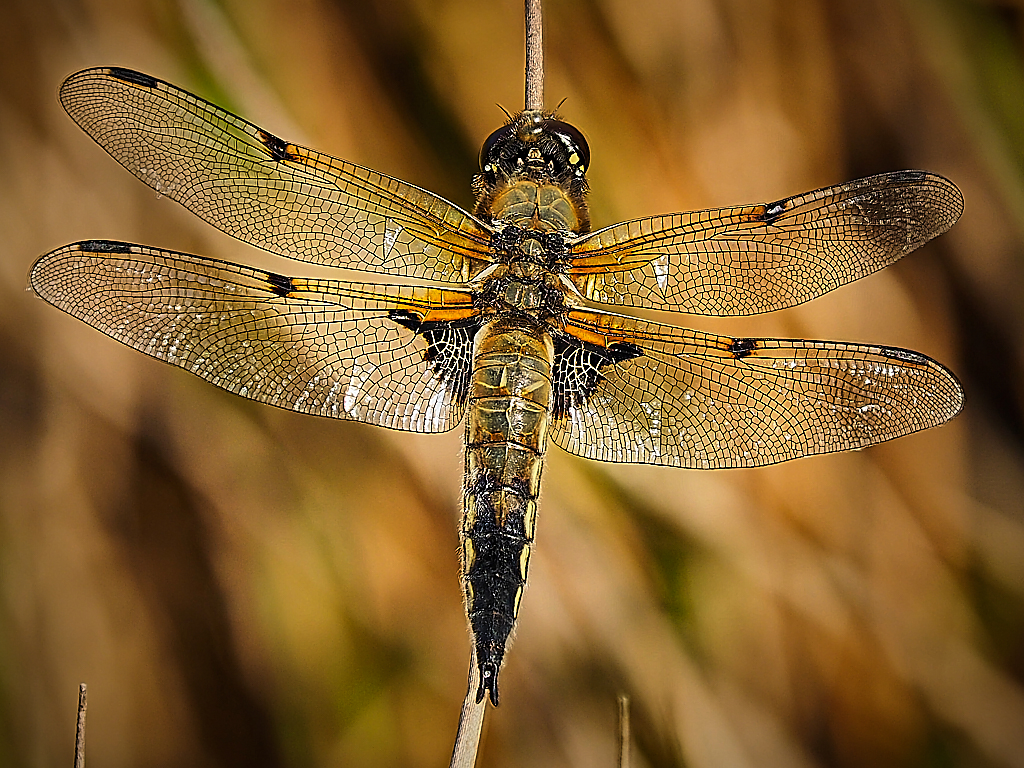 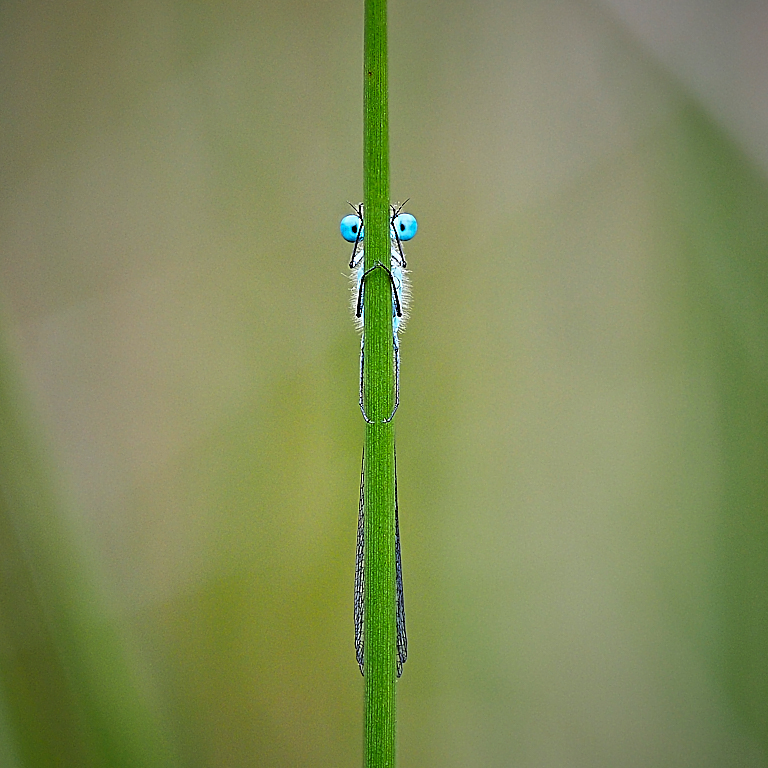 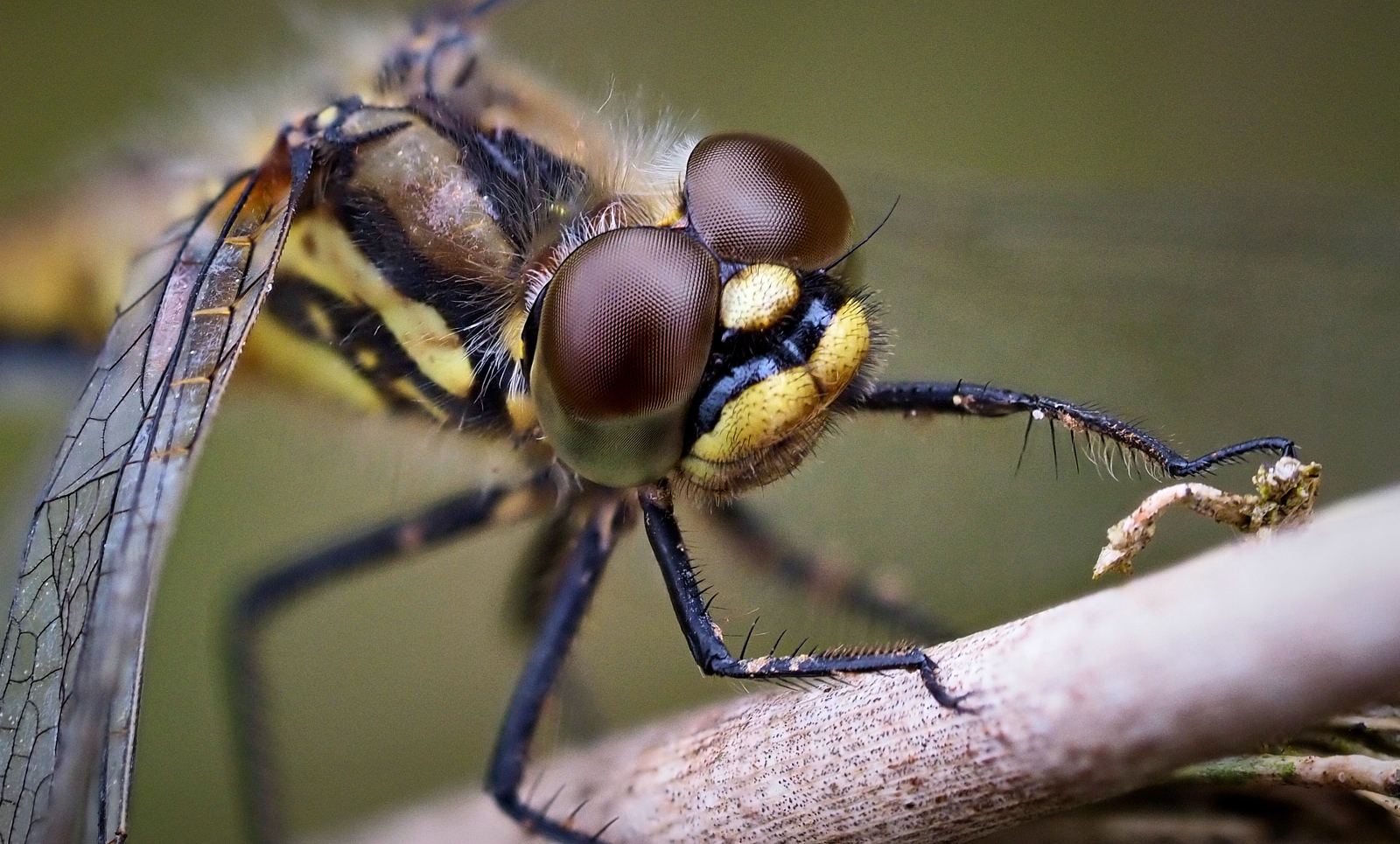 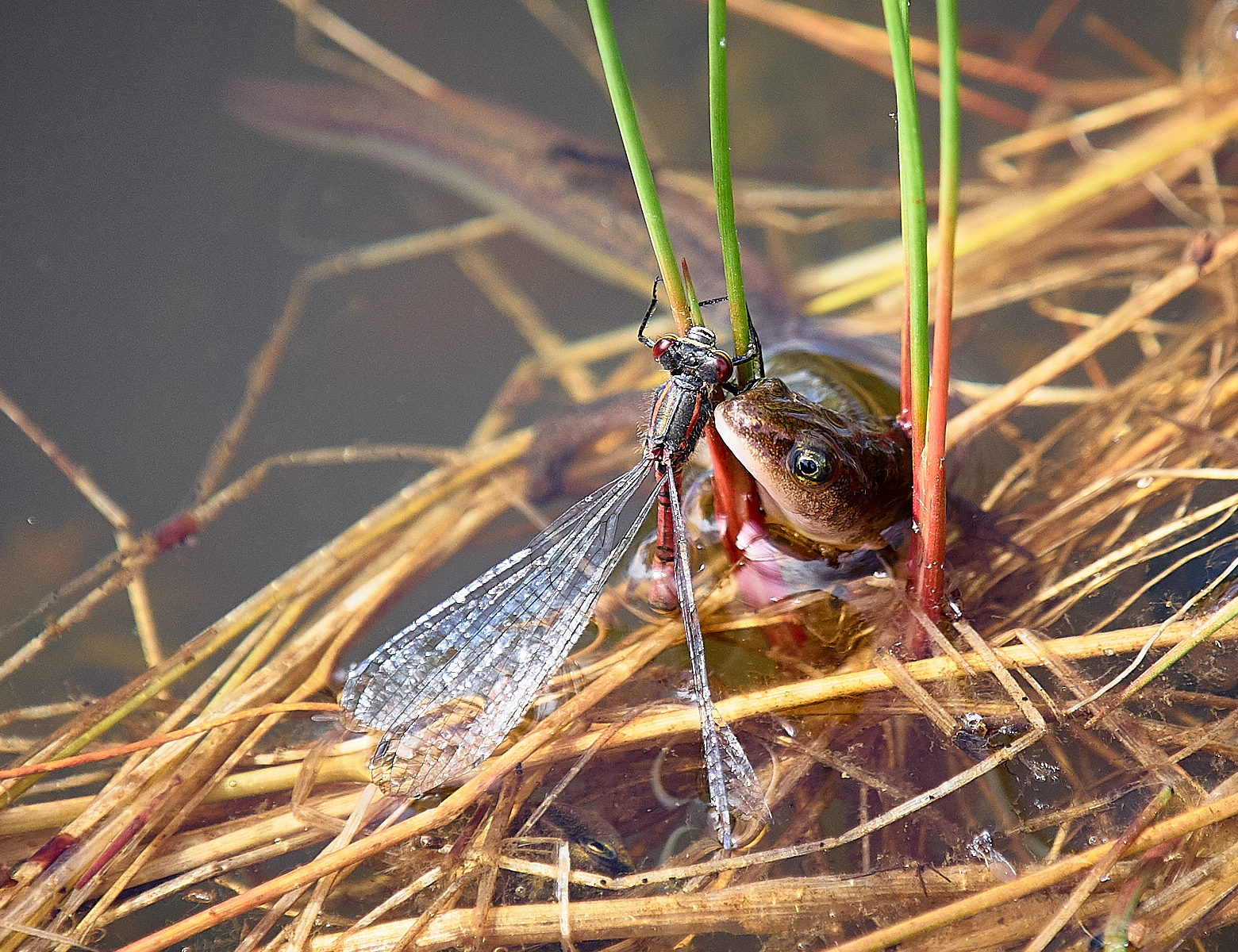 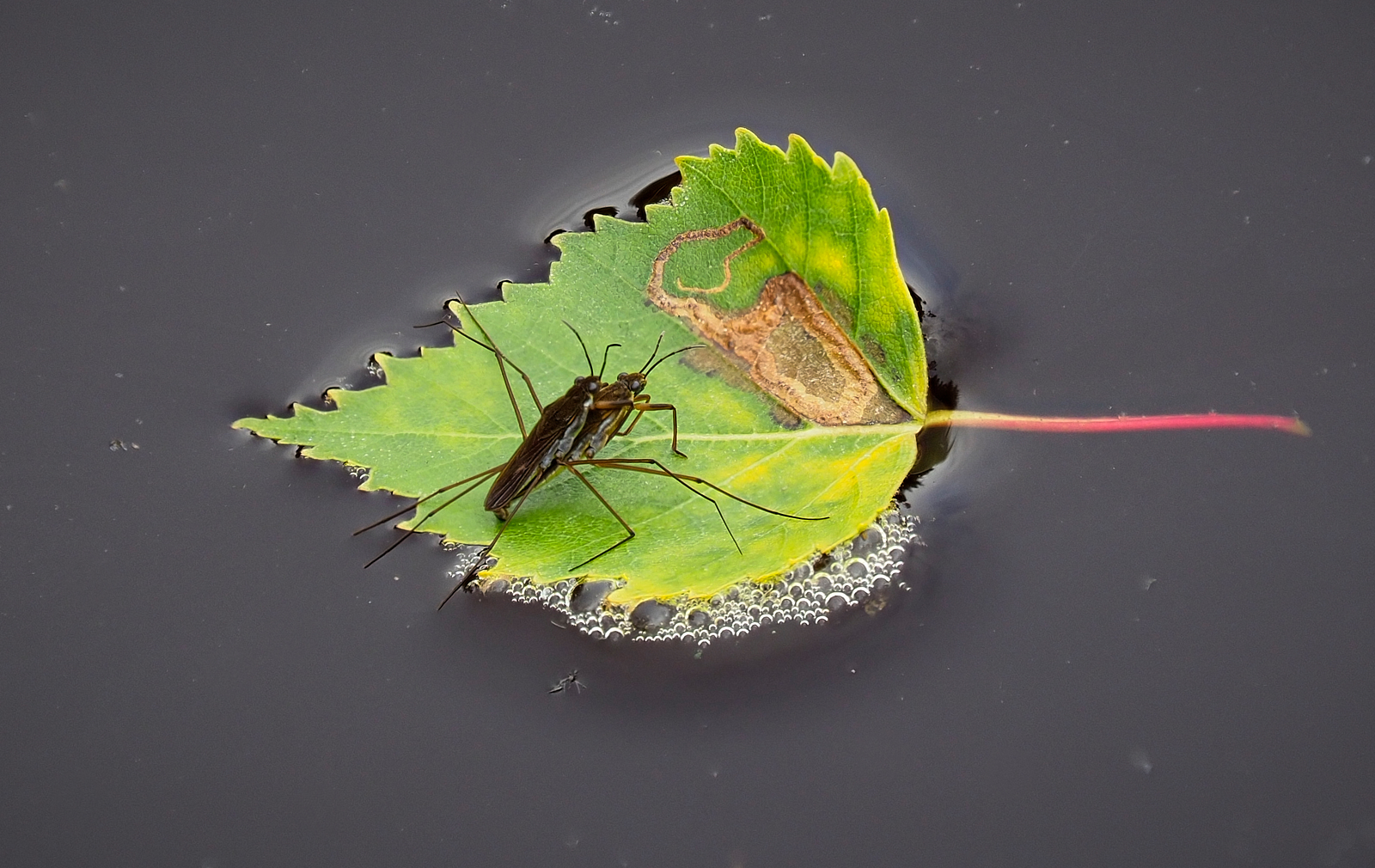 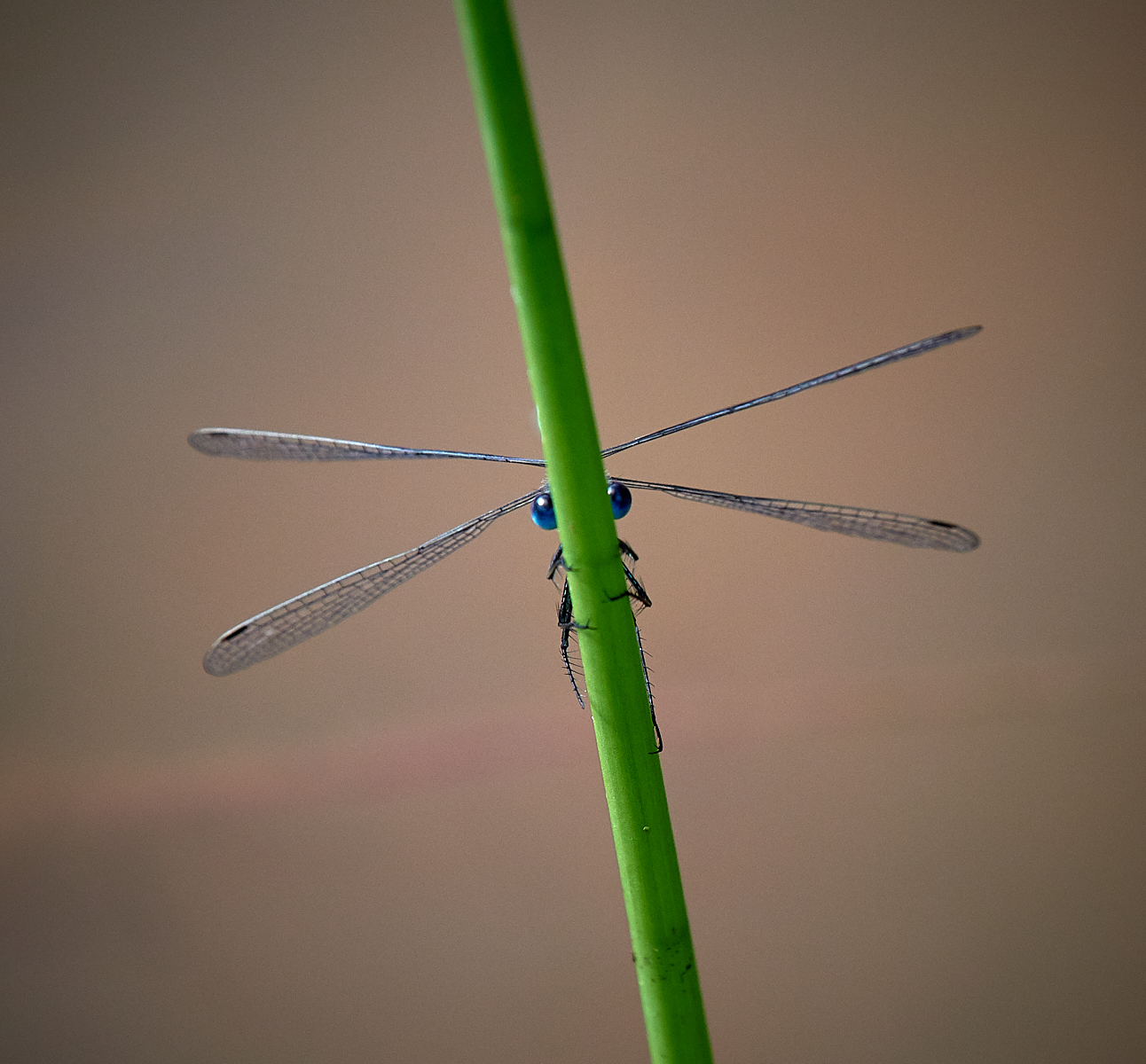 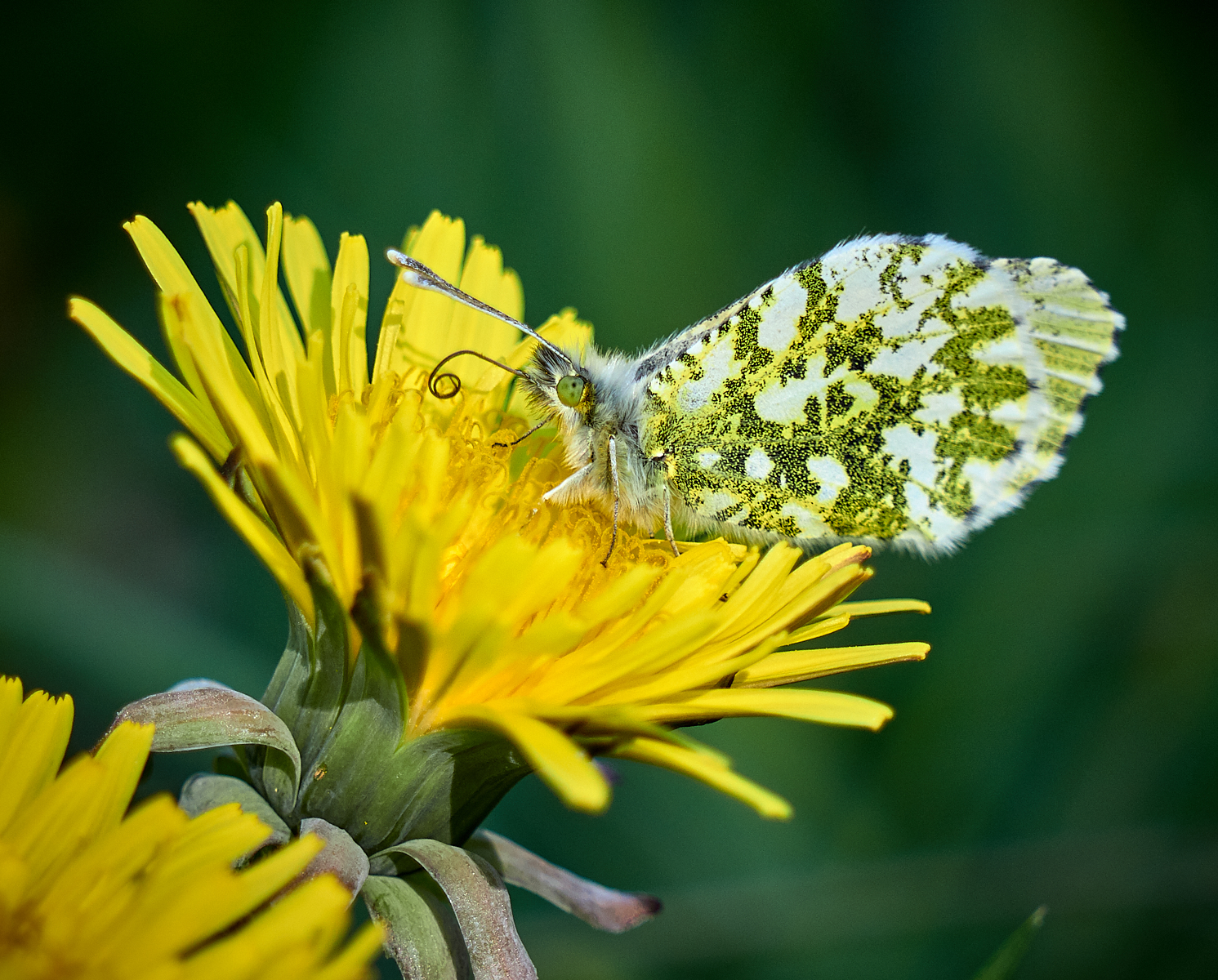 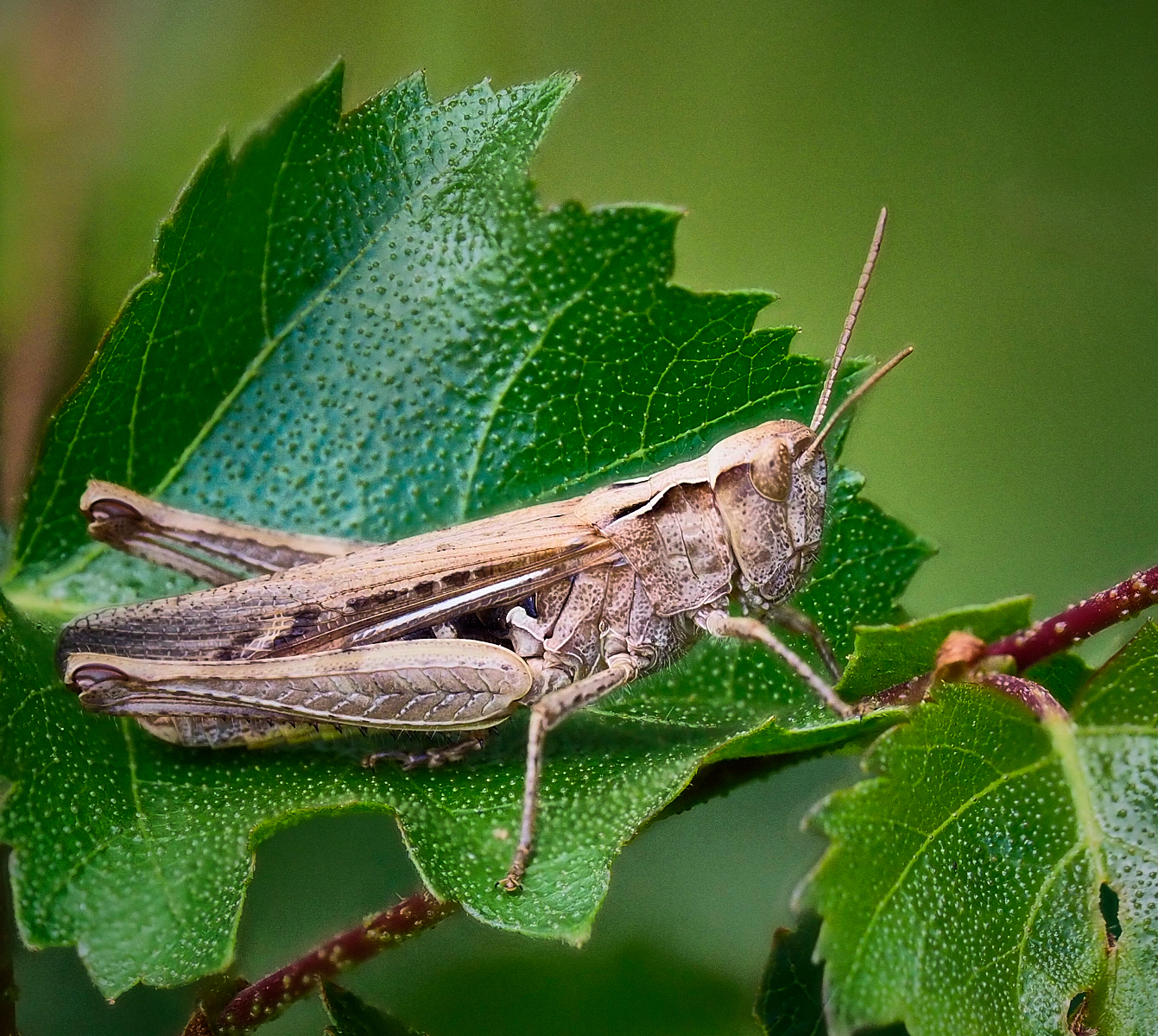 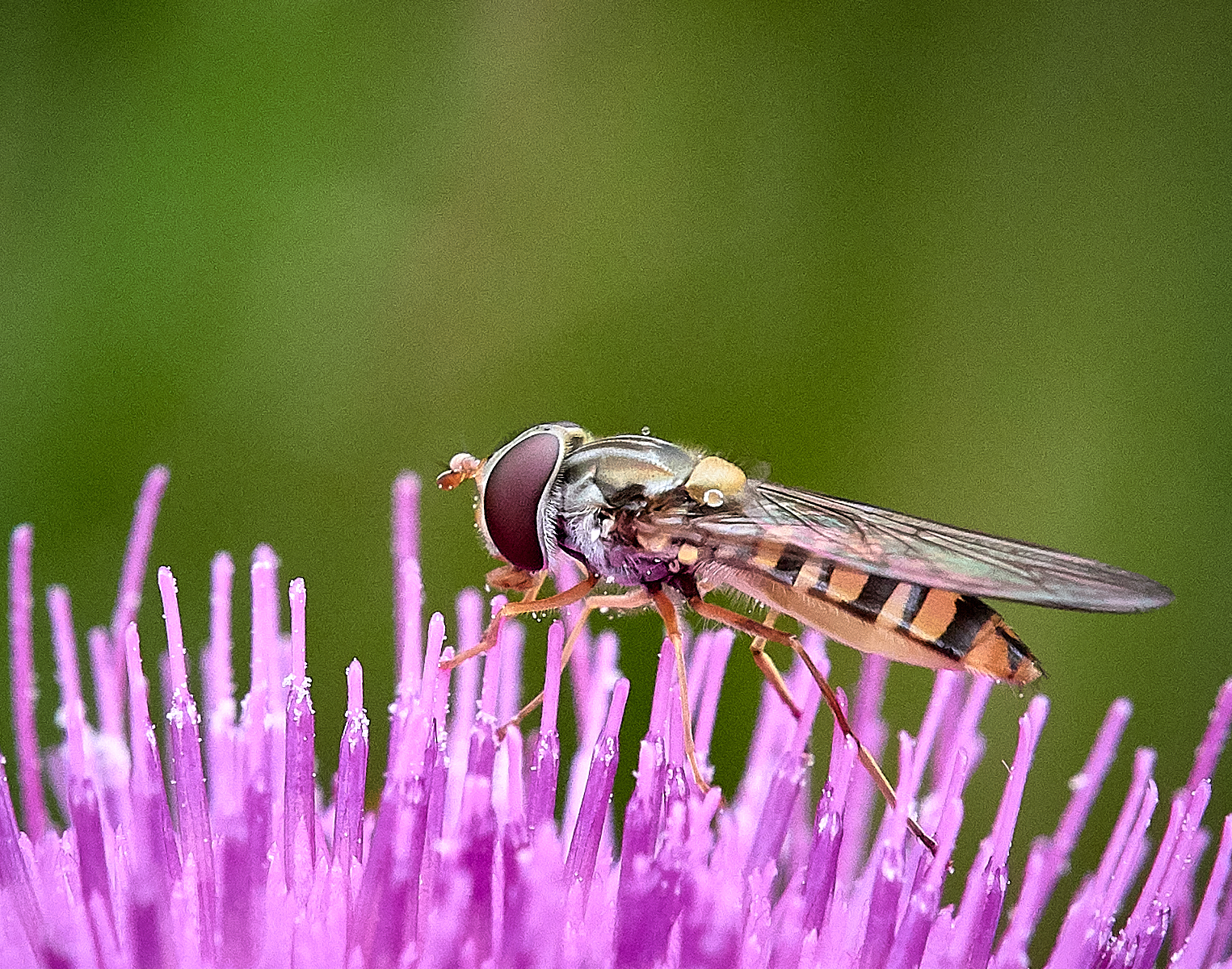 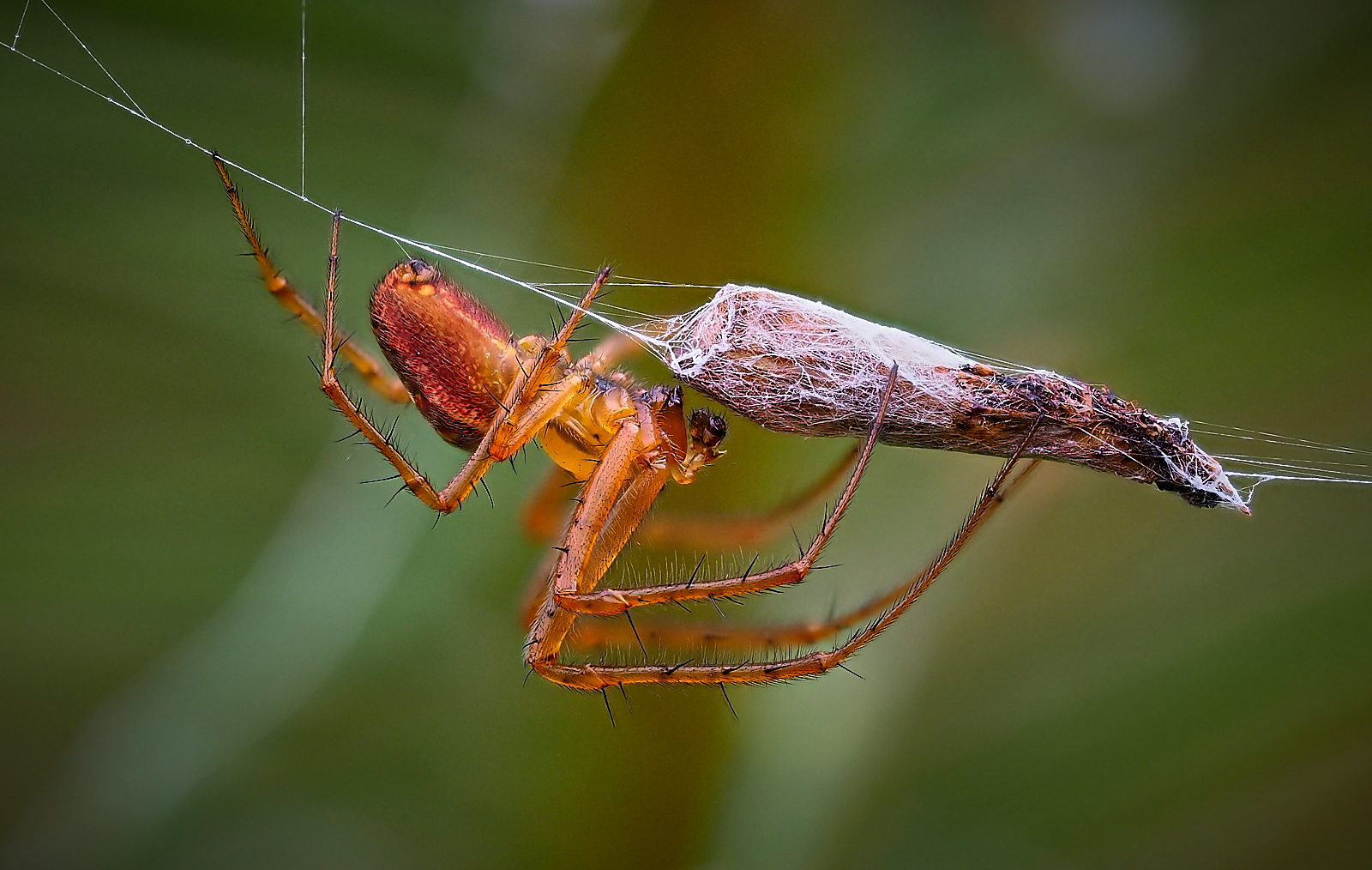 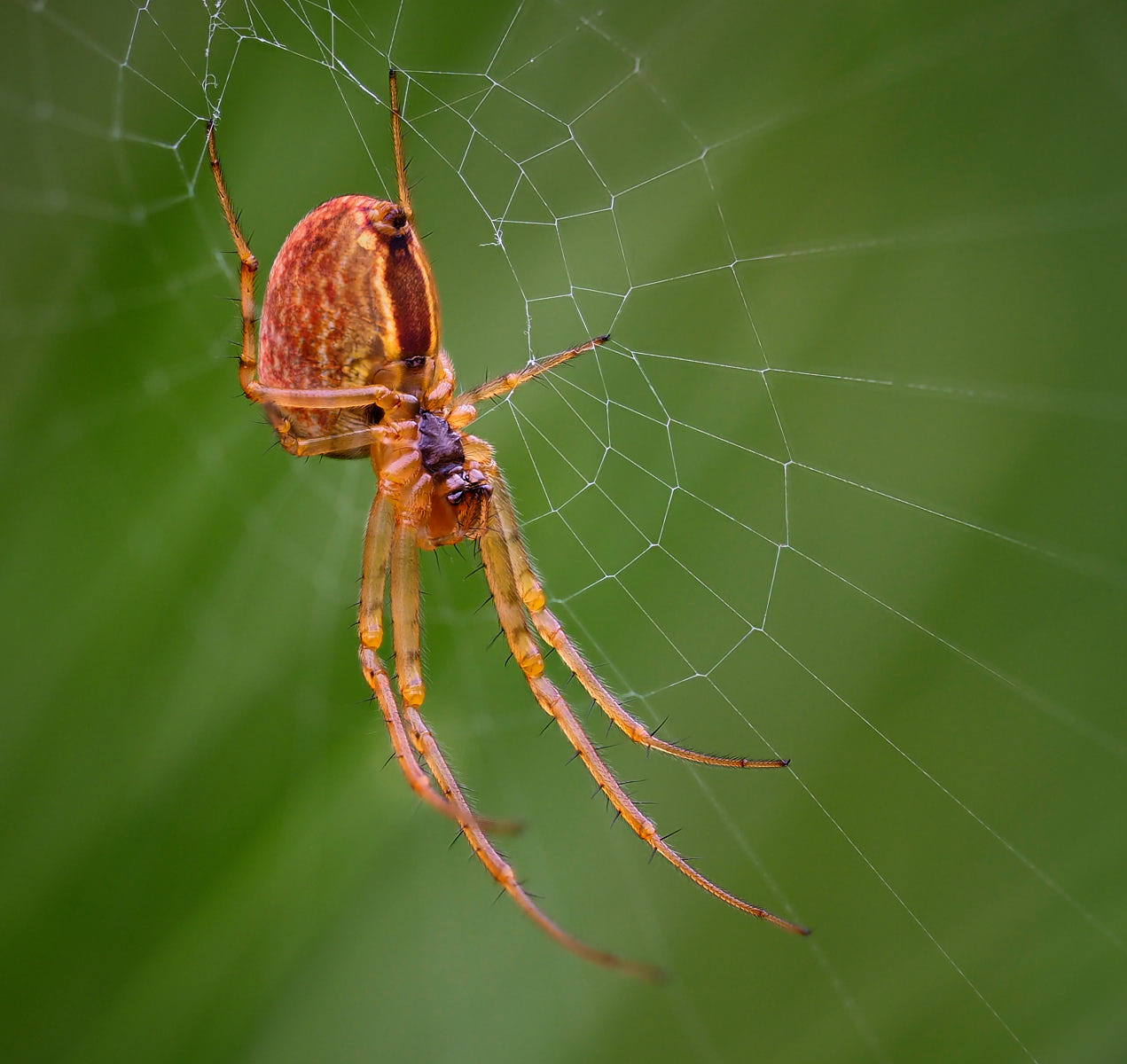 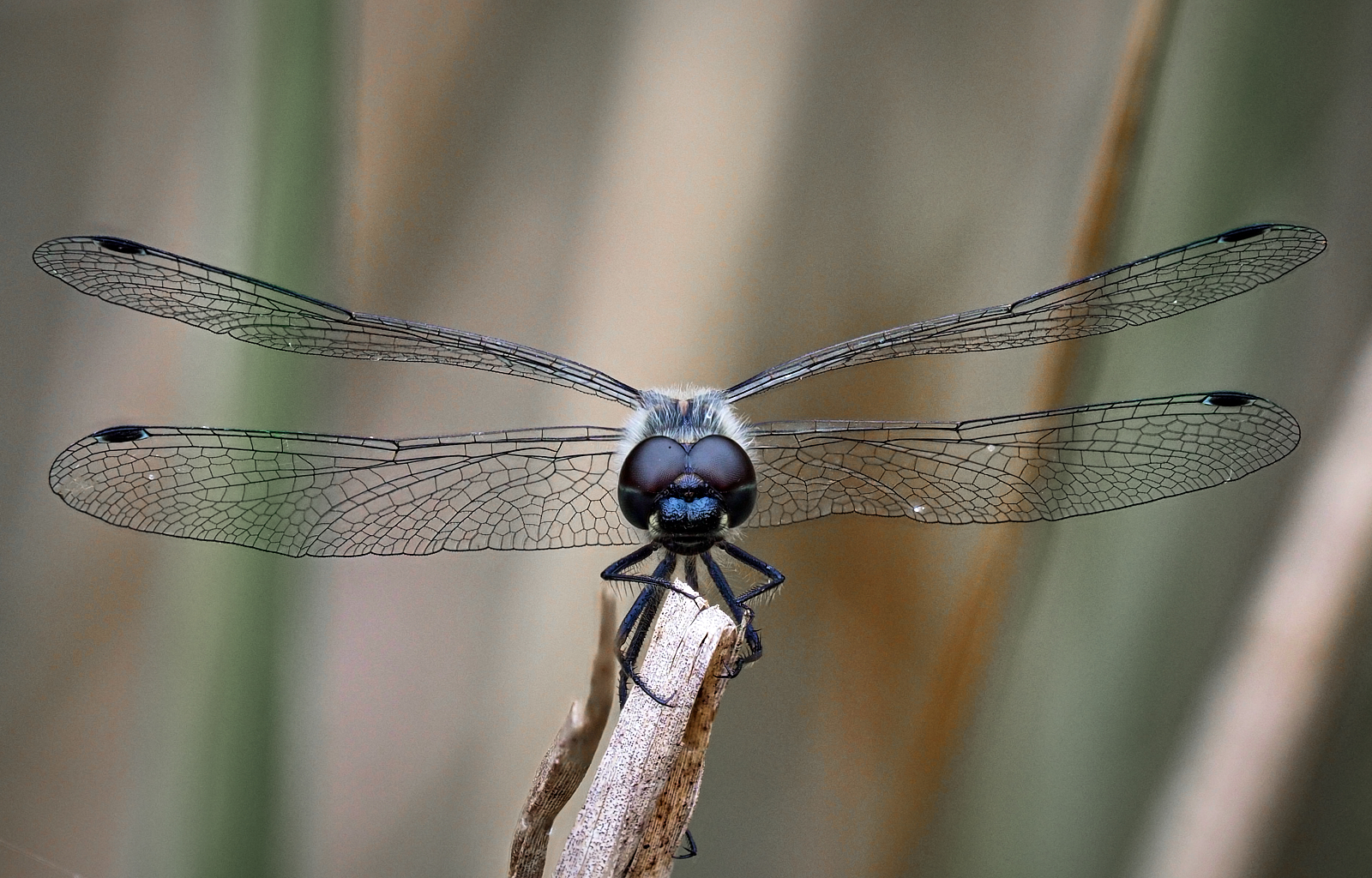 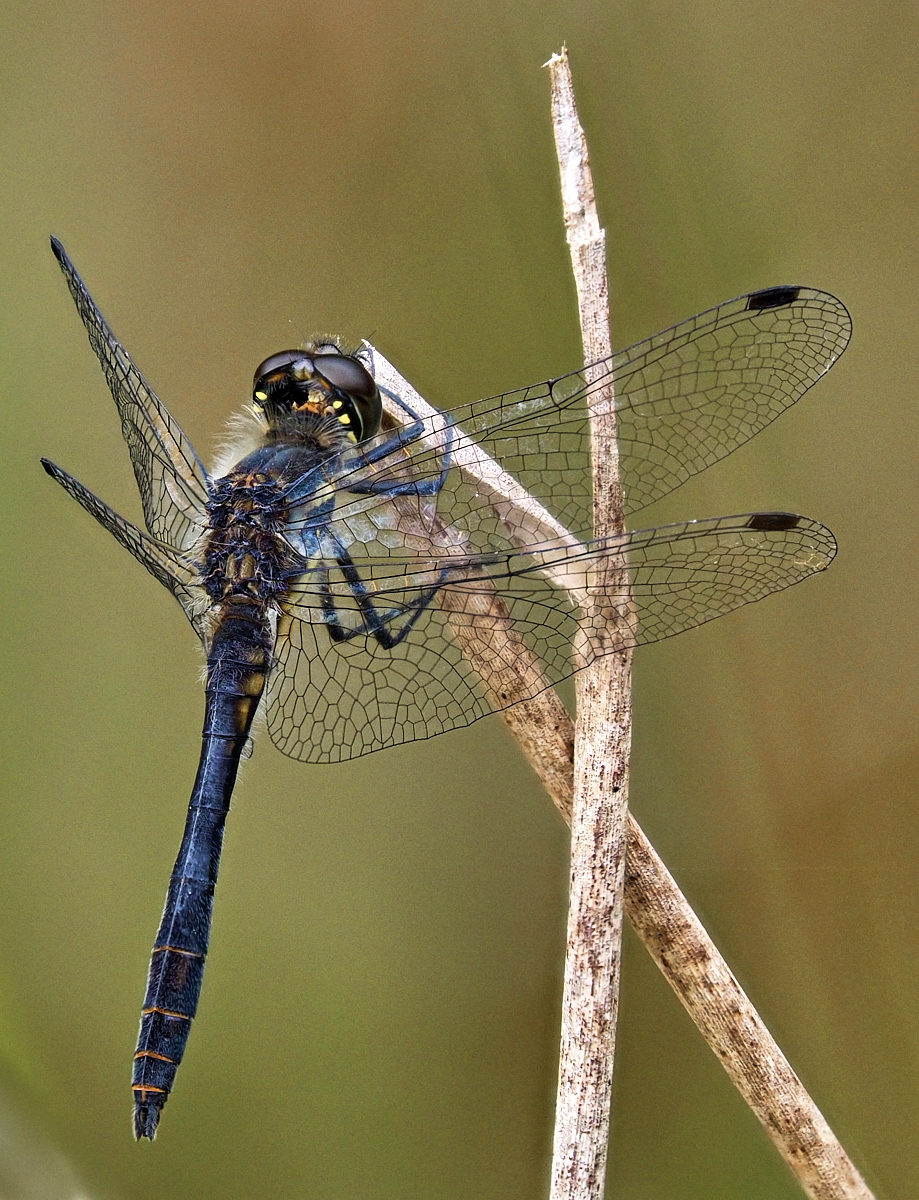 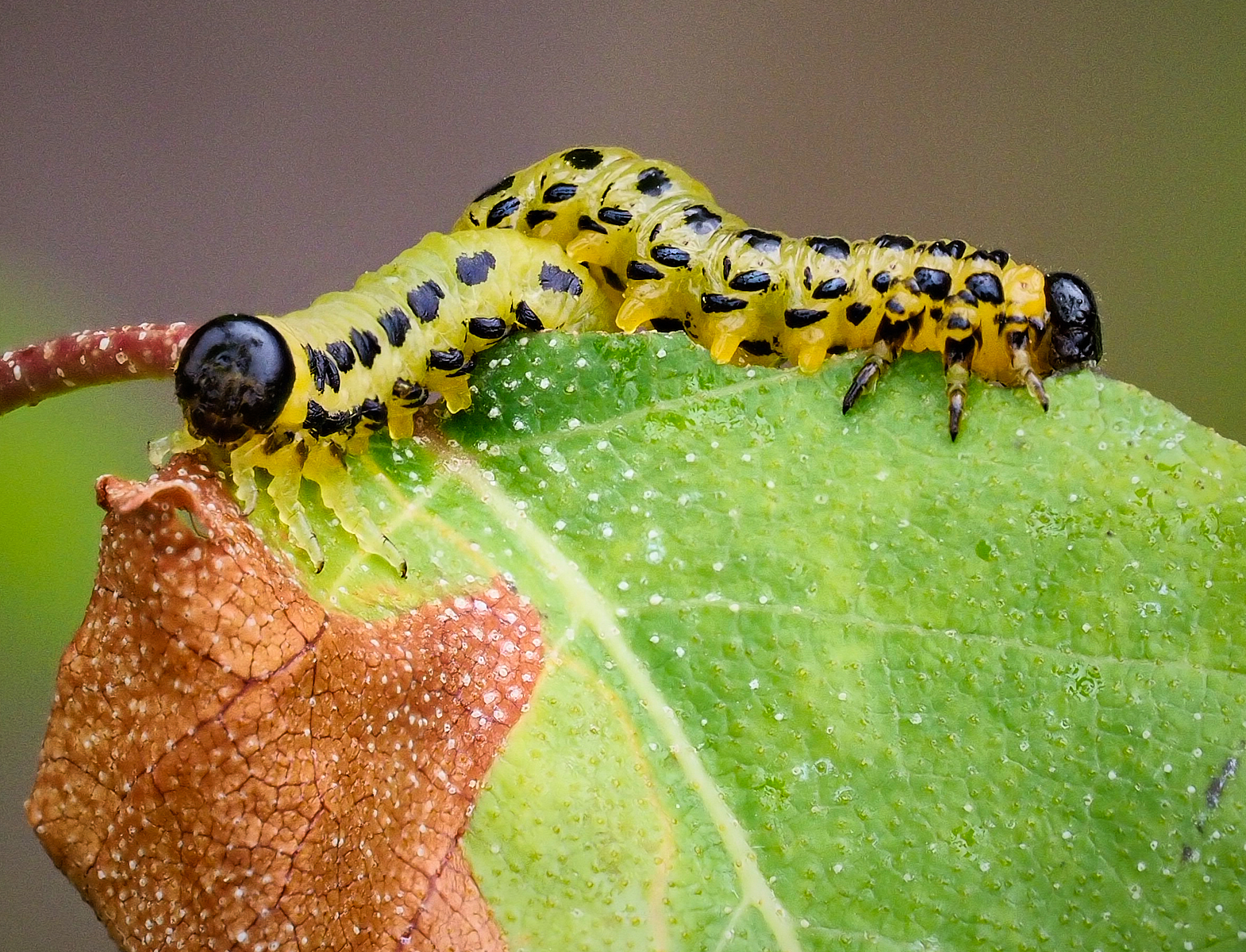 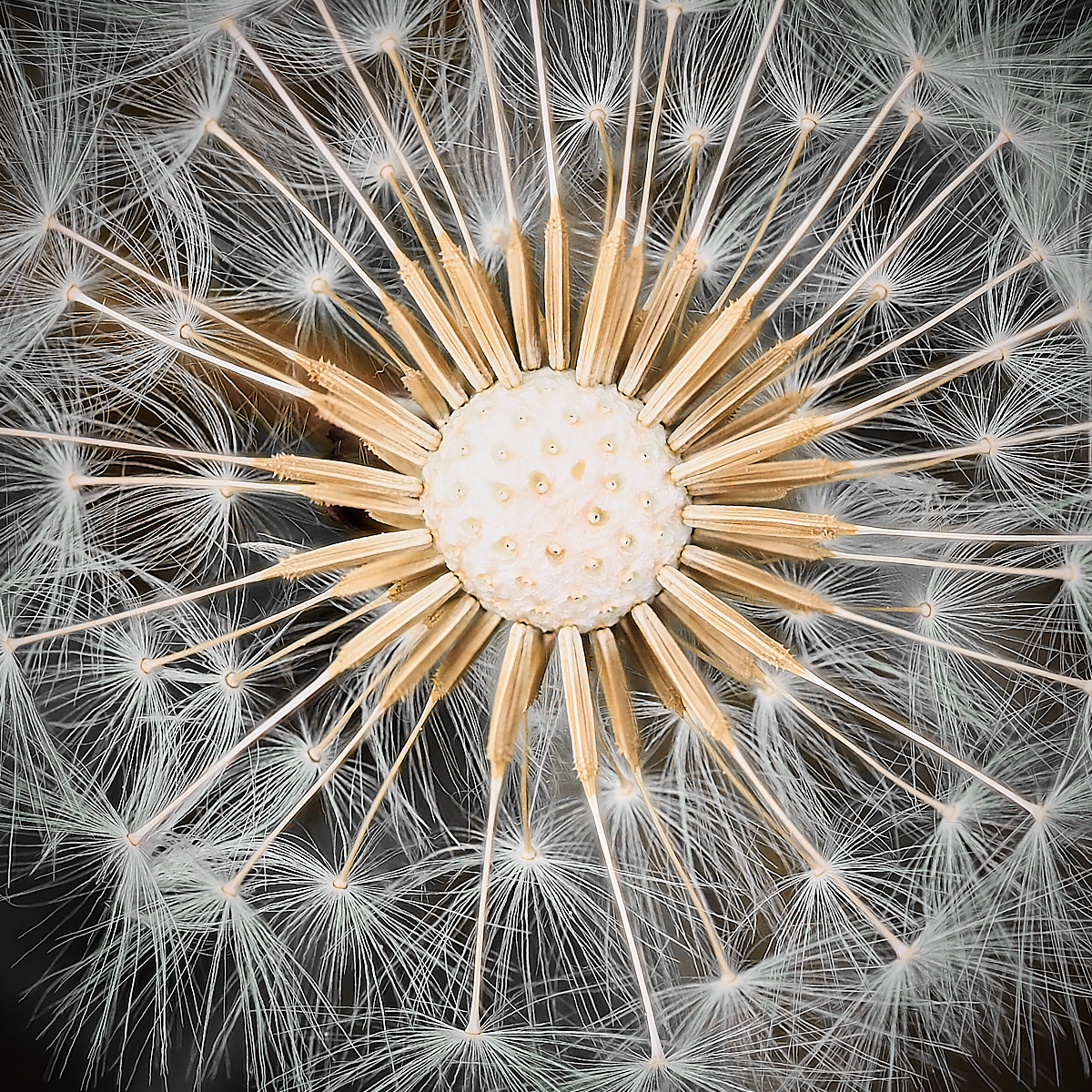 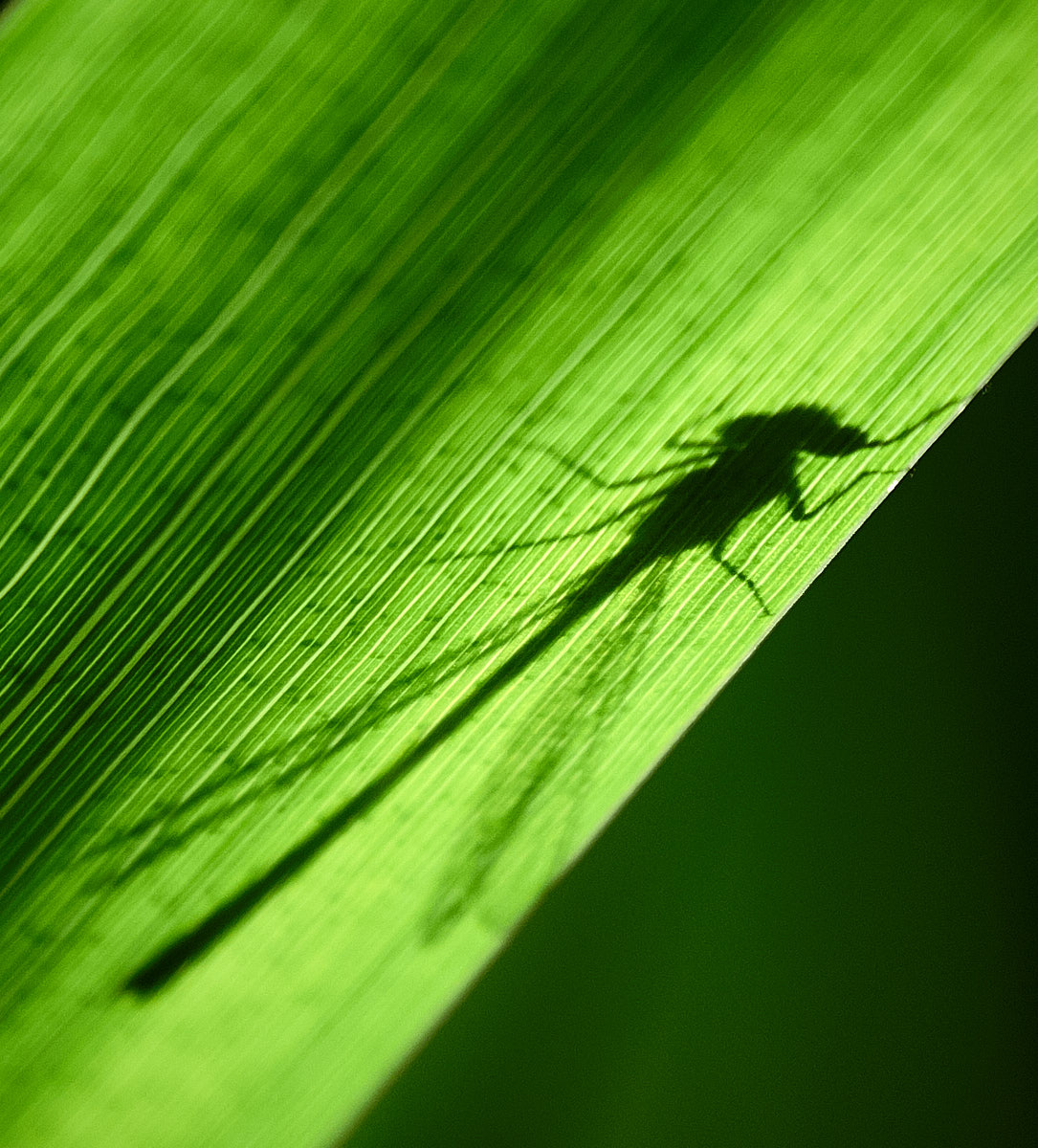 Wide Angle Macro
Use of a wide angle zoom leads to new possibilities for macro
7-14mm f 2.8 Olympus or Panasonic 7-14mmf4 are available for Micro 4/3
These lenses are capable of very close focus 
Can see more of the surrounding contextual environment
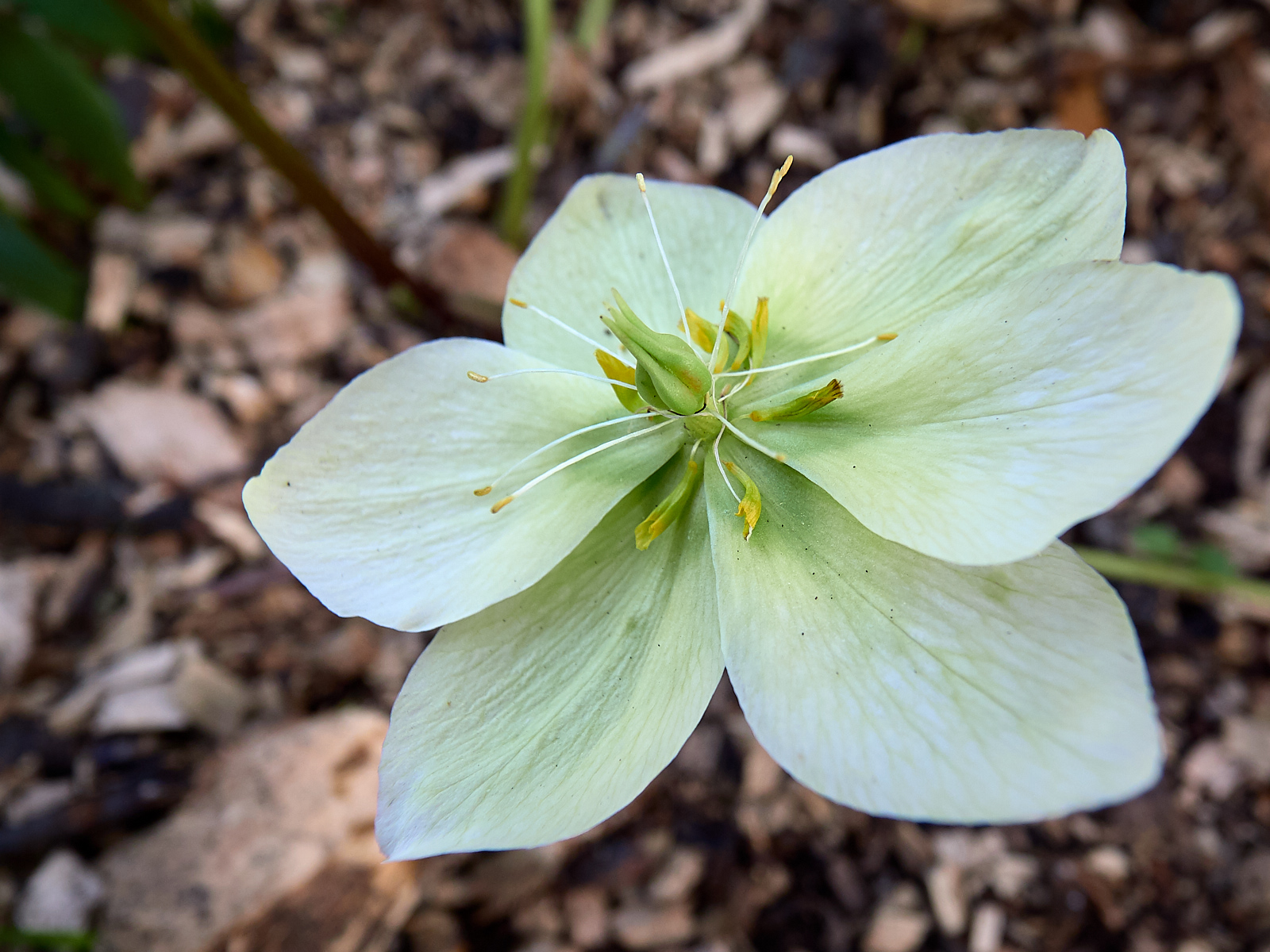 Recent Foral Images from Starbank Park in Trinity
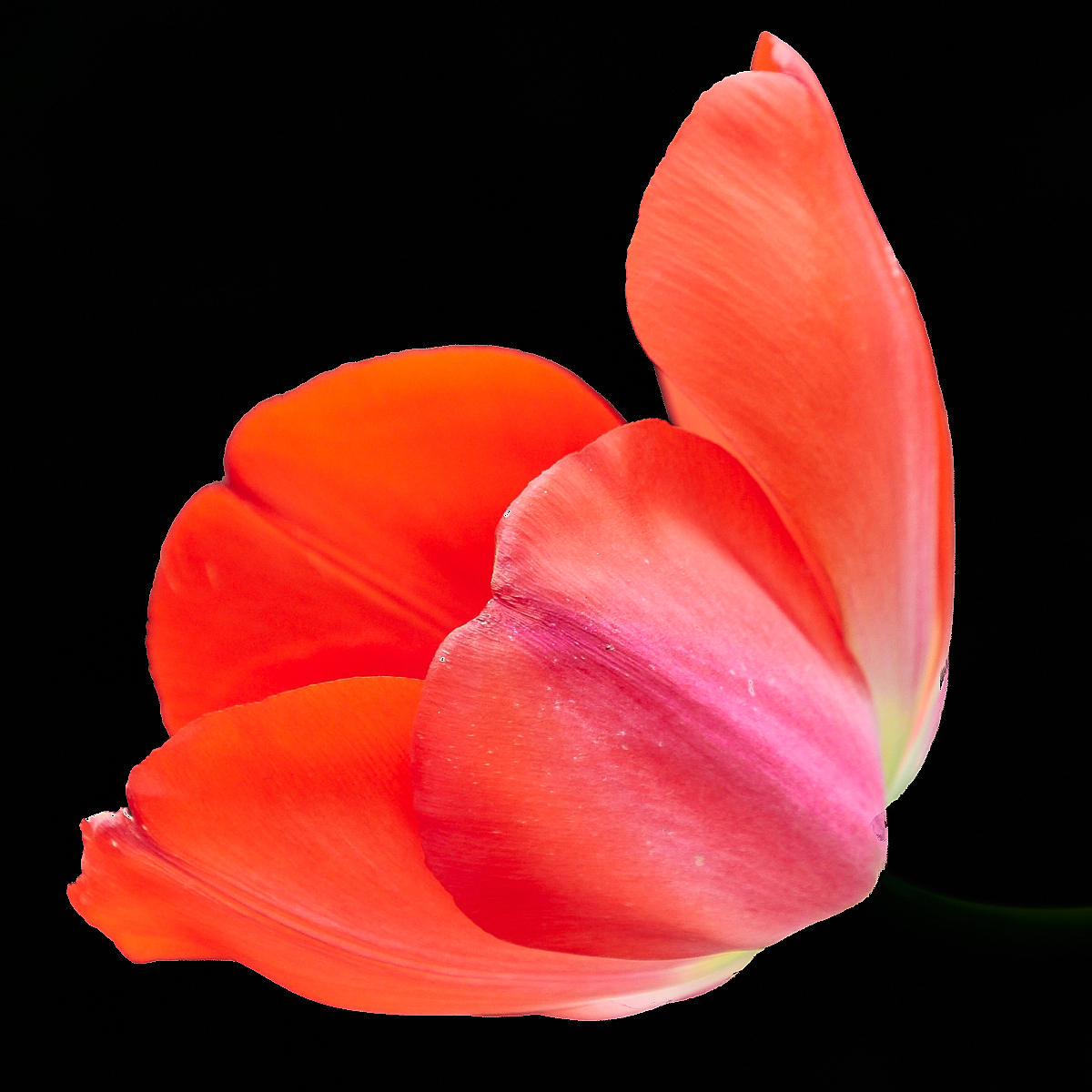 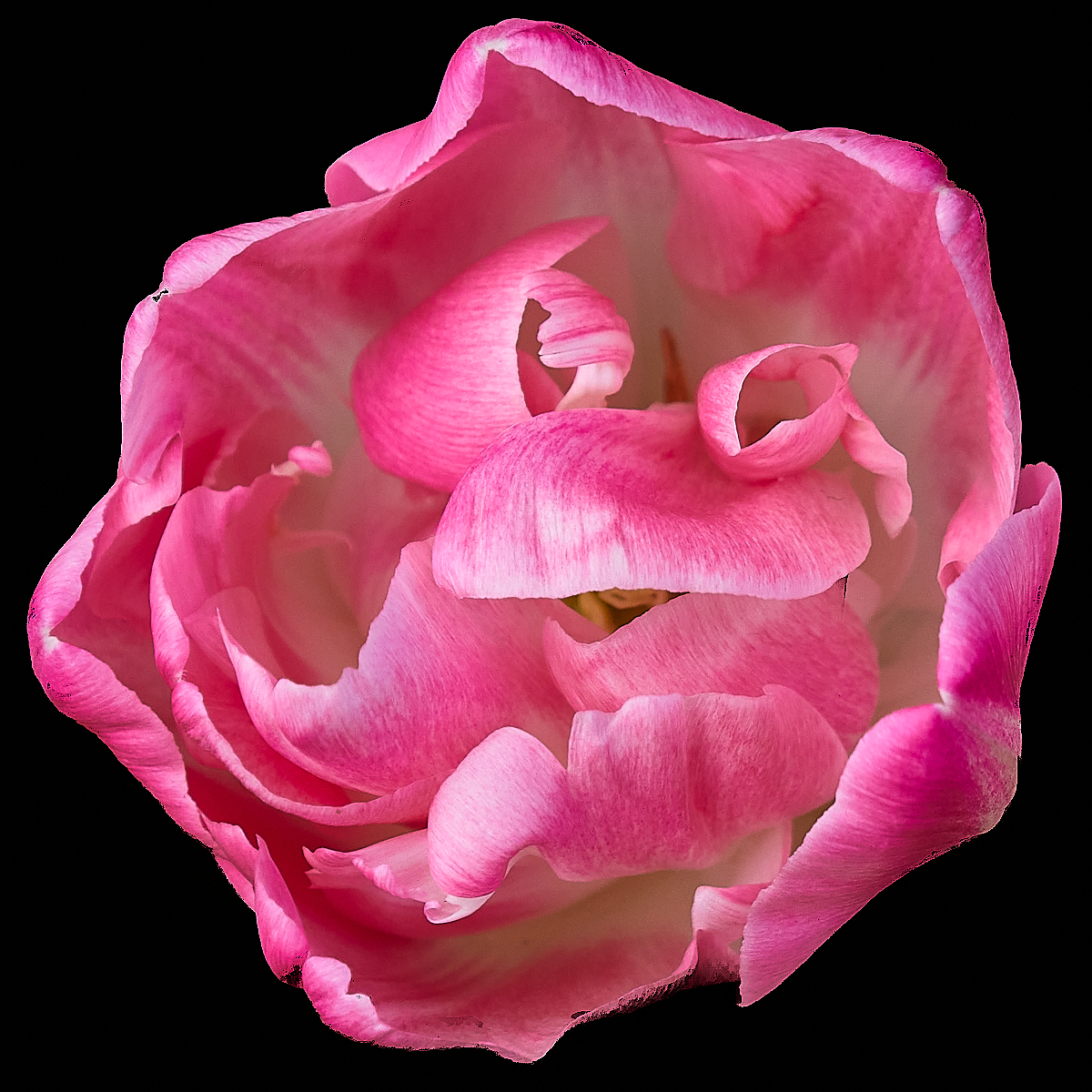 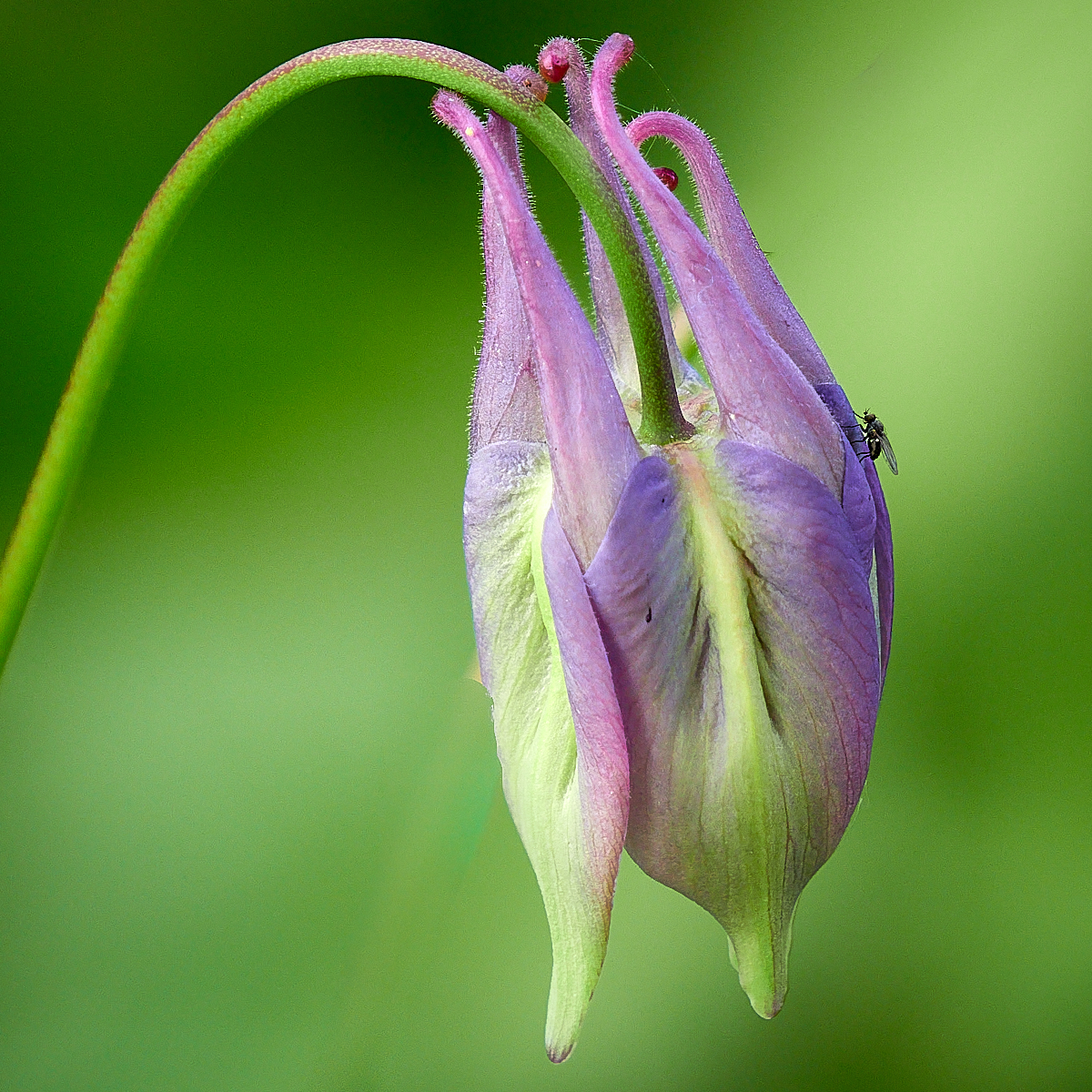 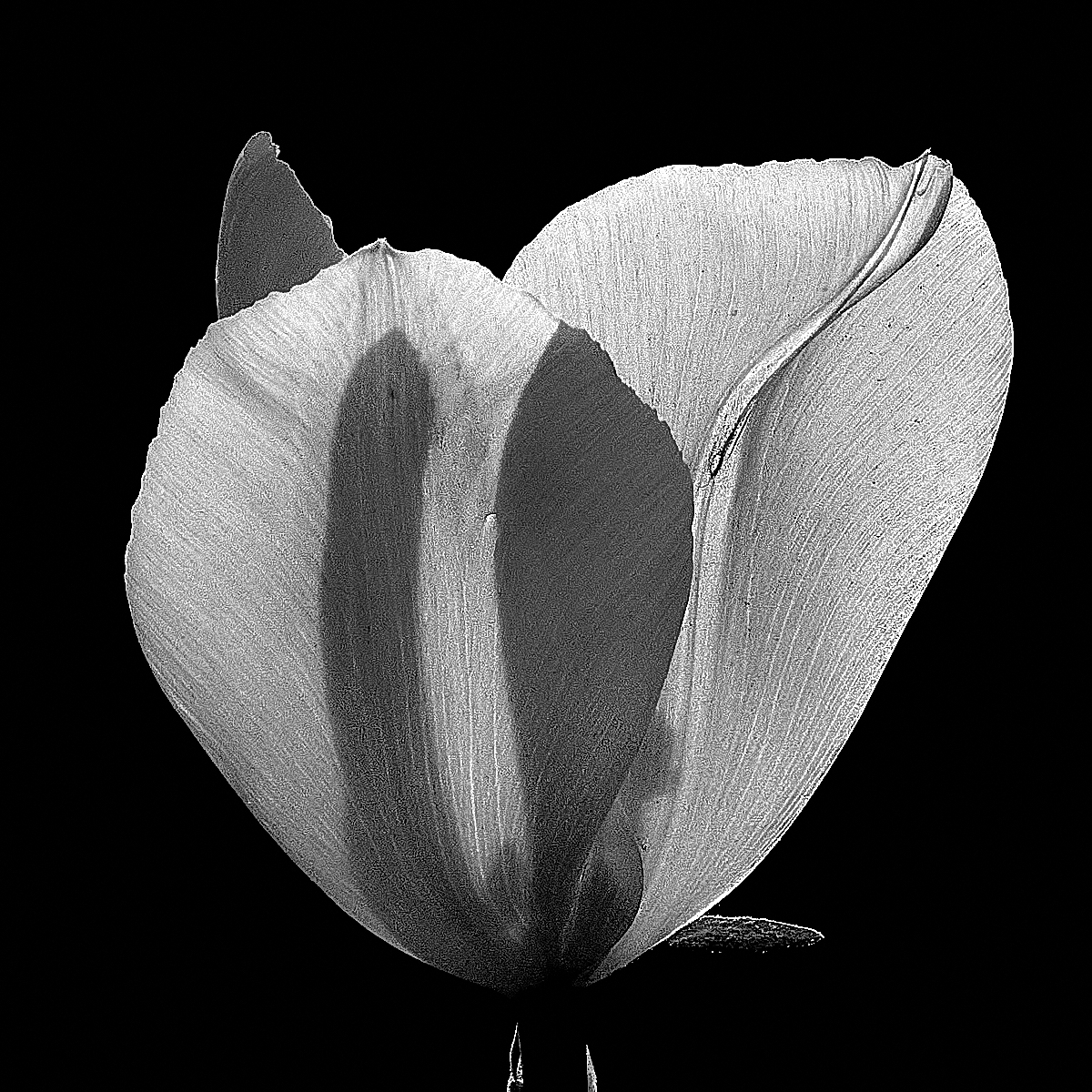 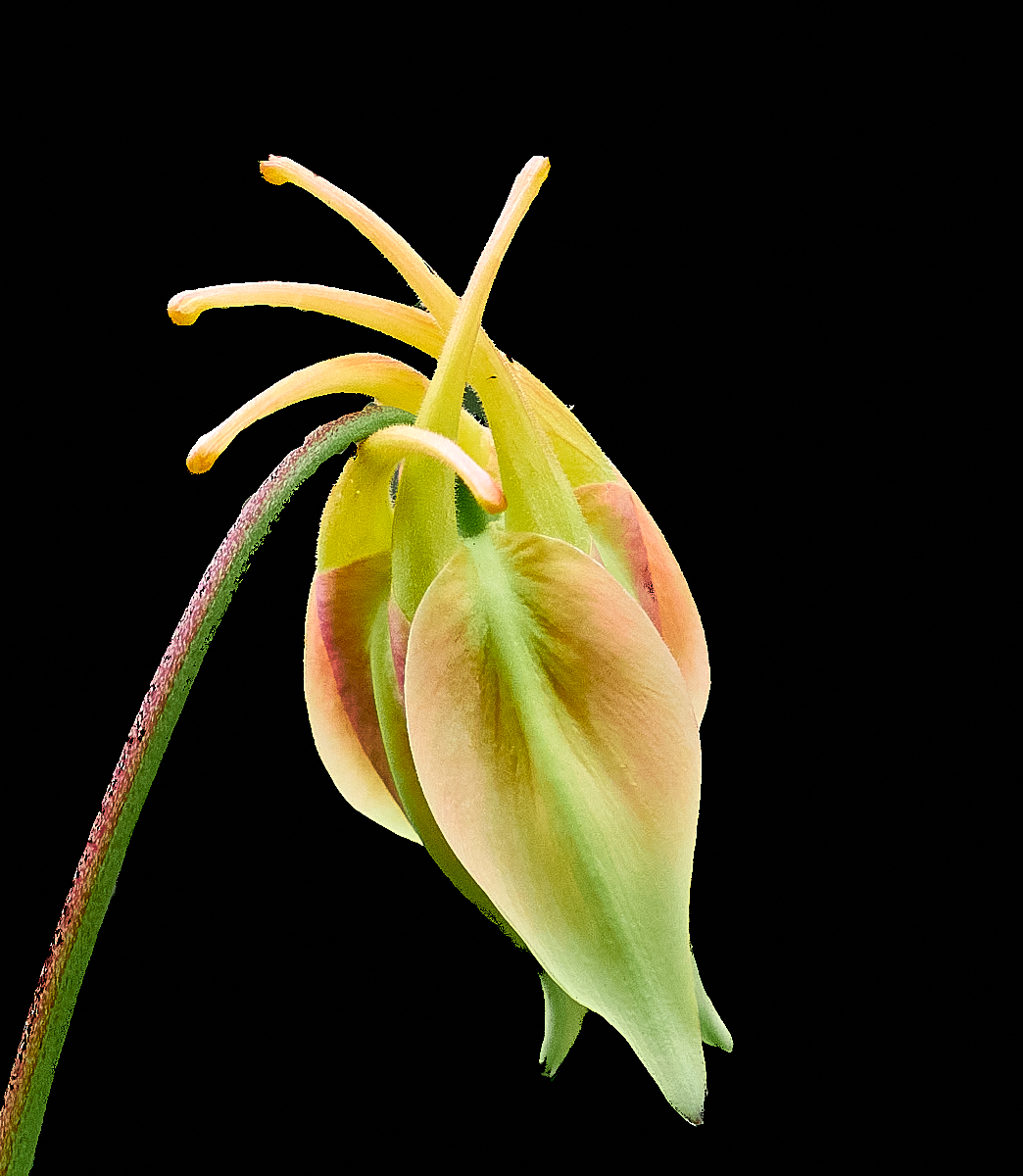 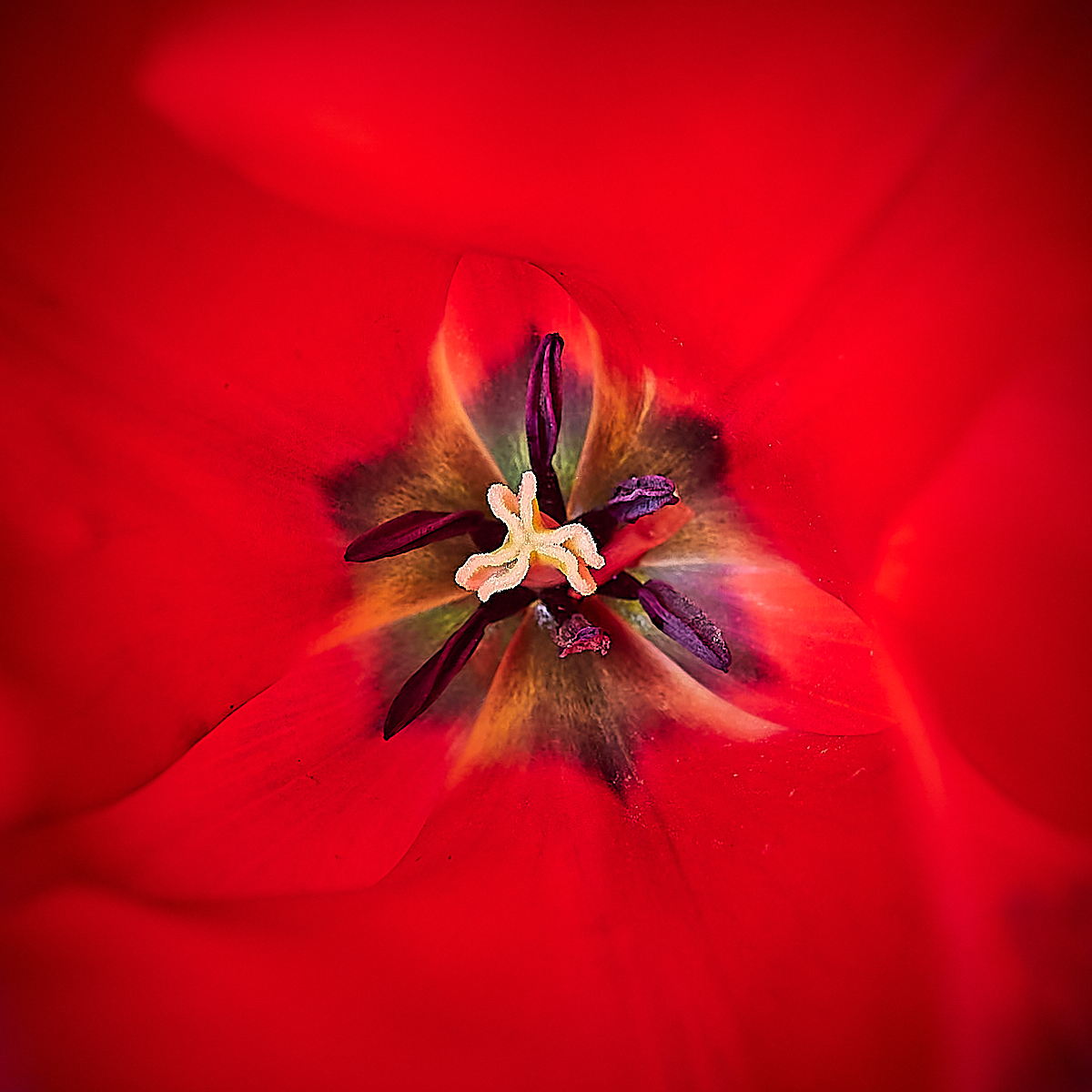 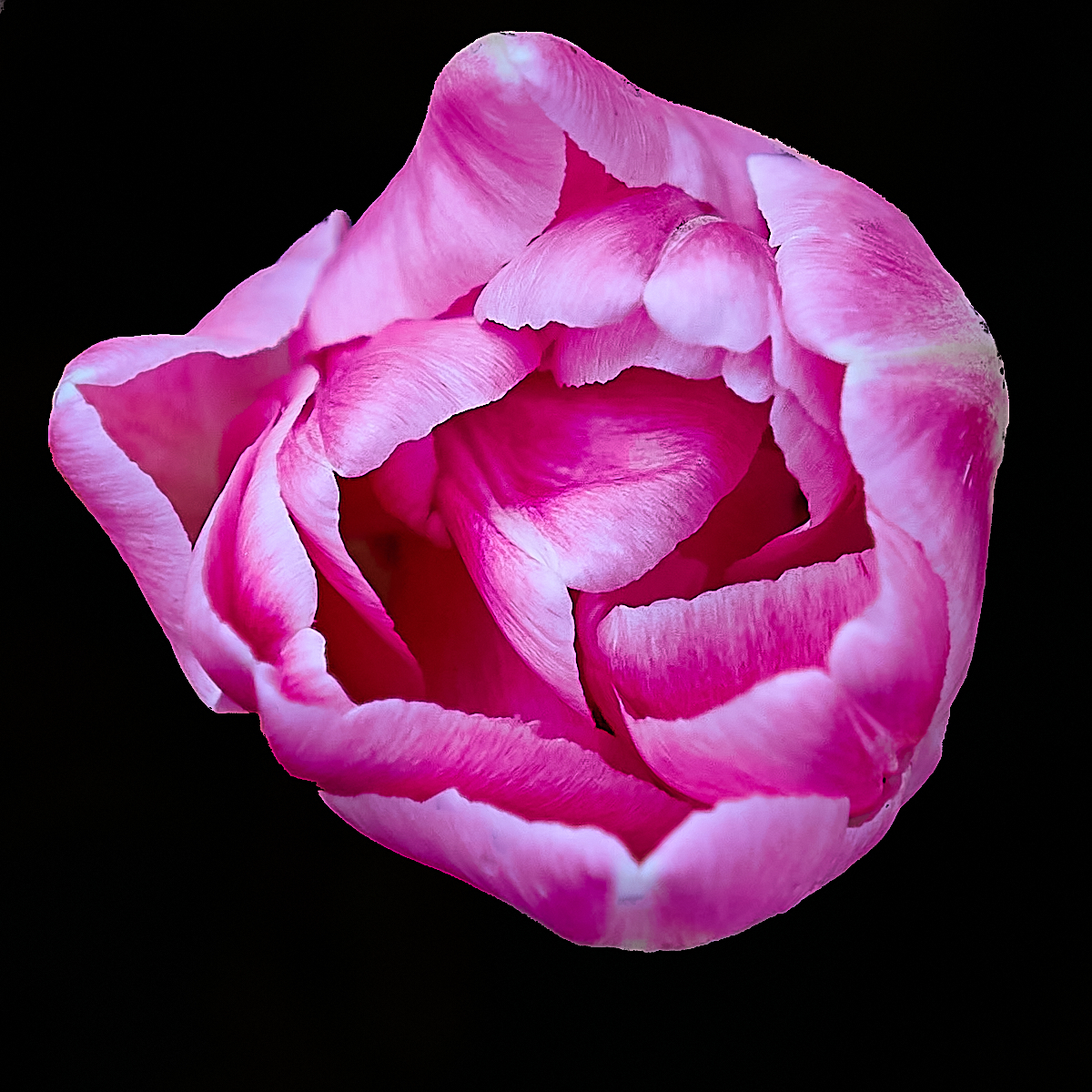 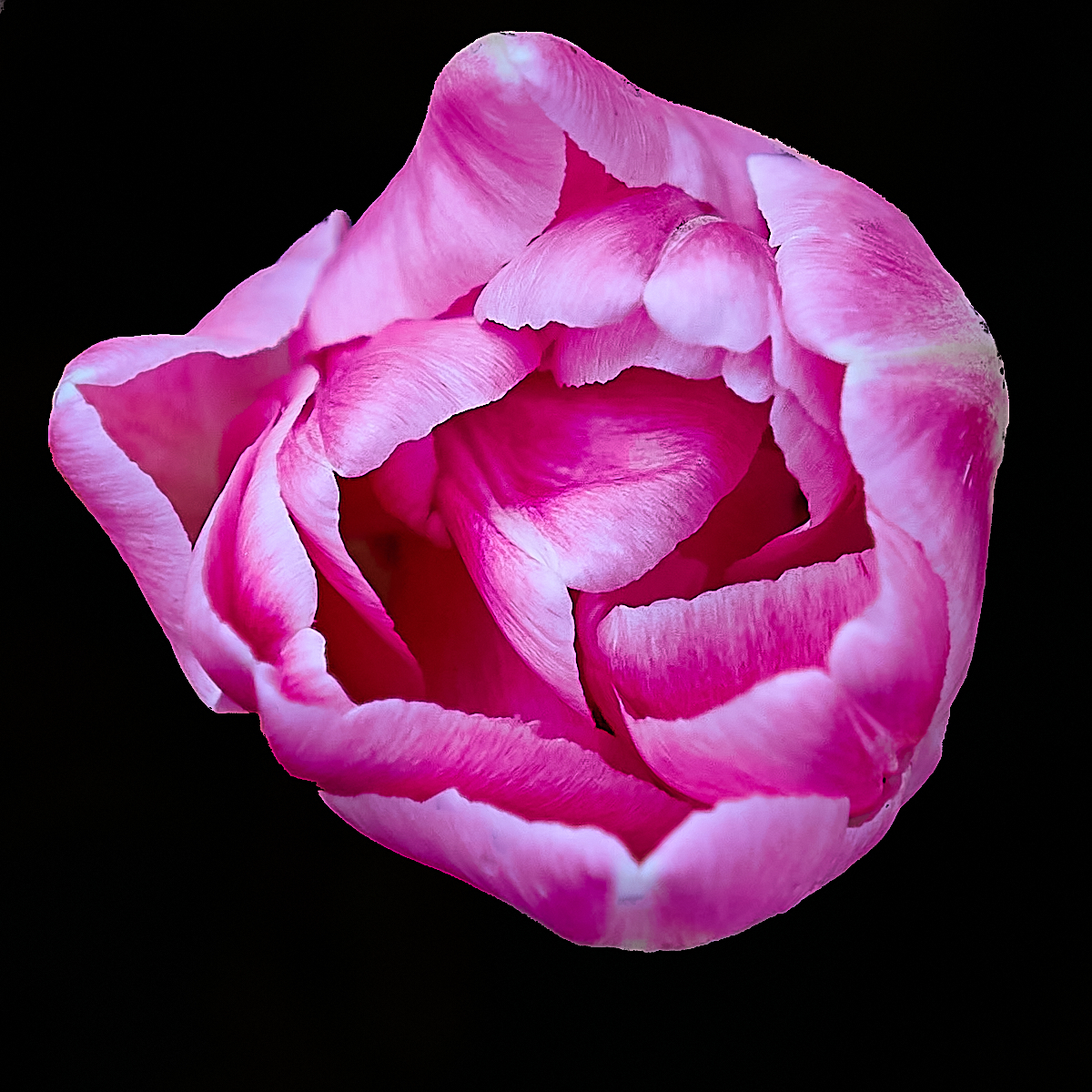 Dining Room Table Series
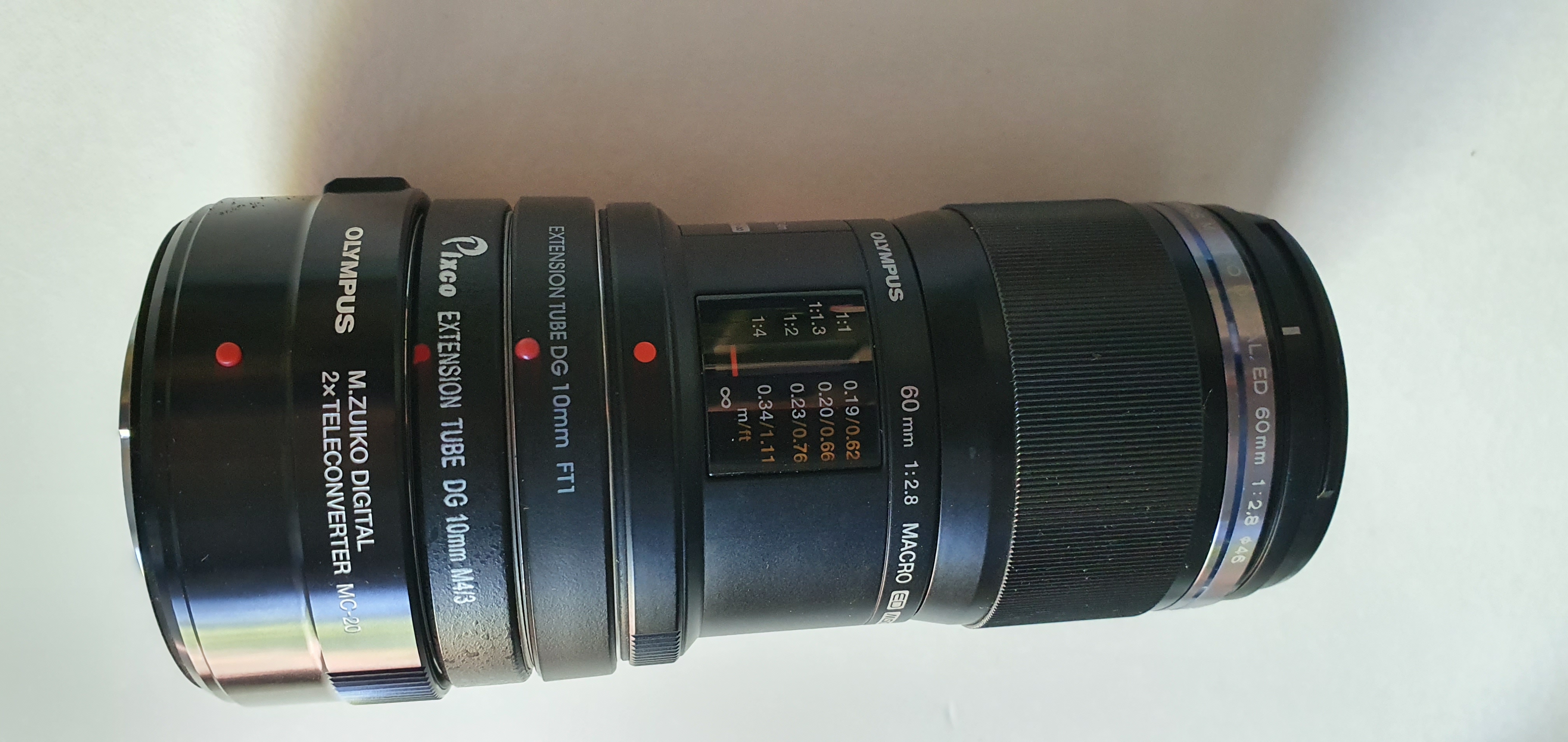 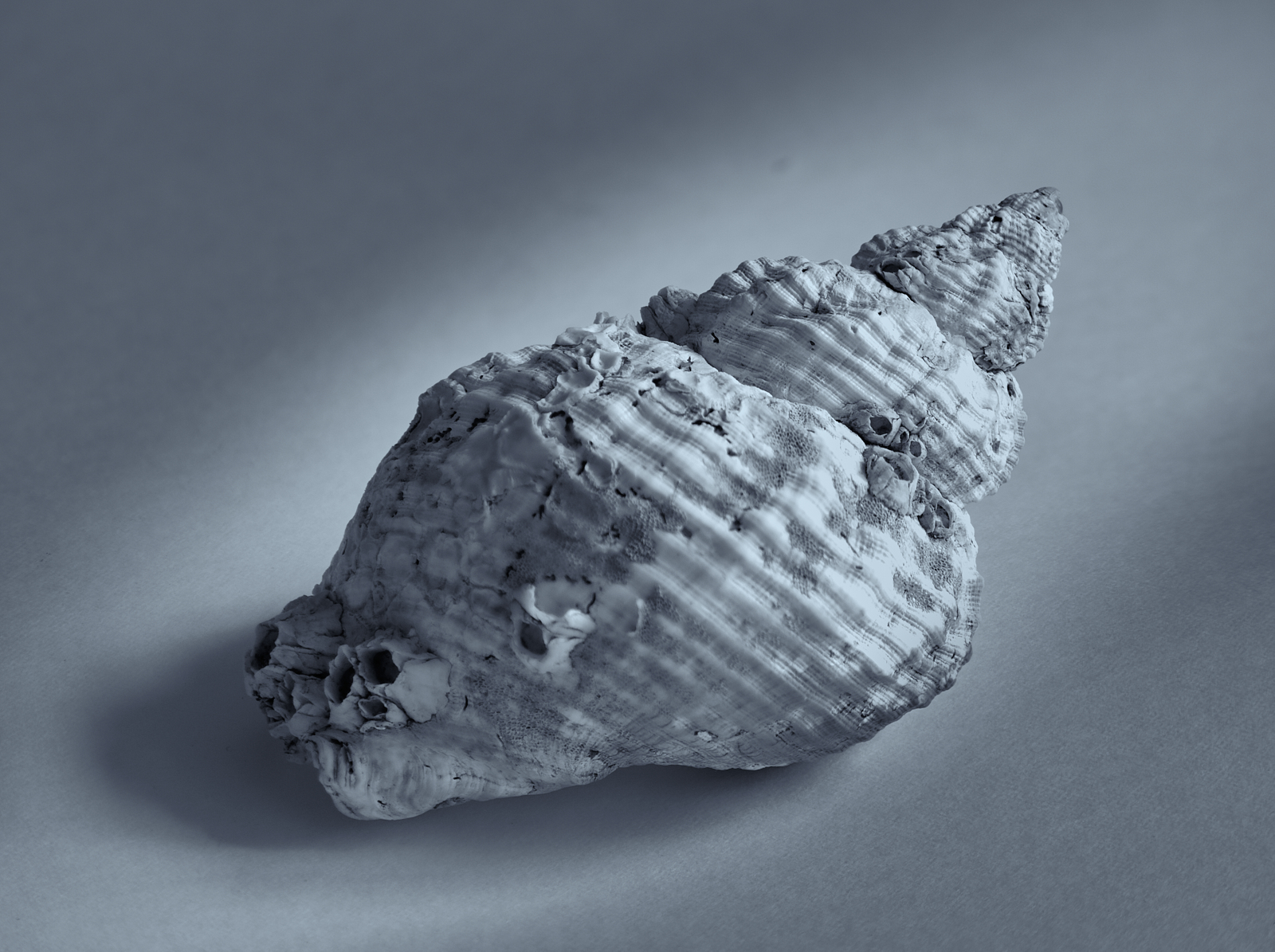 Processed with Helicon Focus
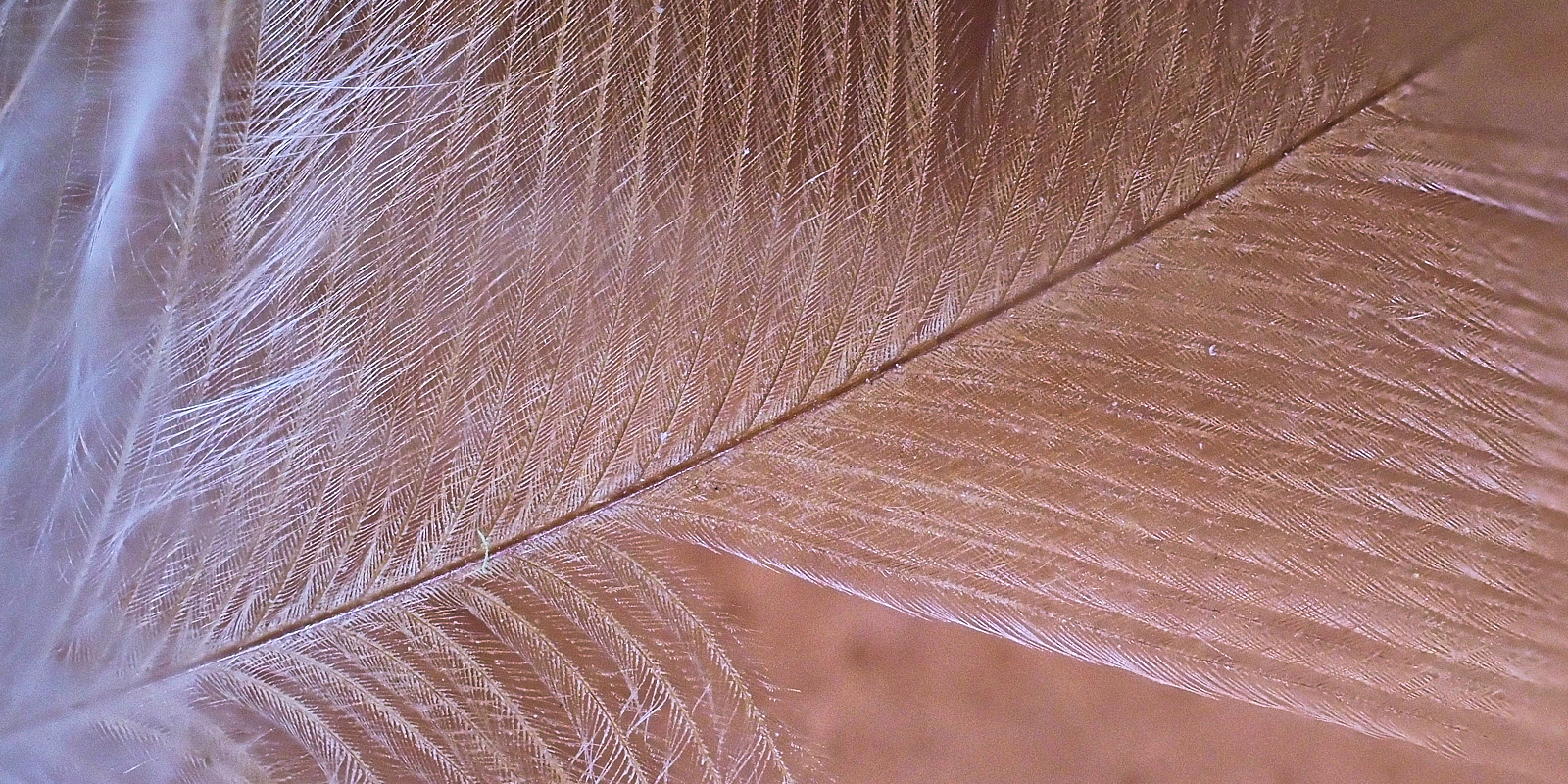 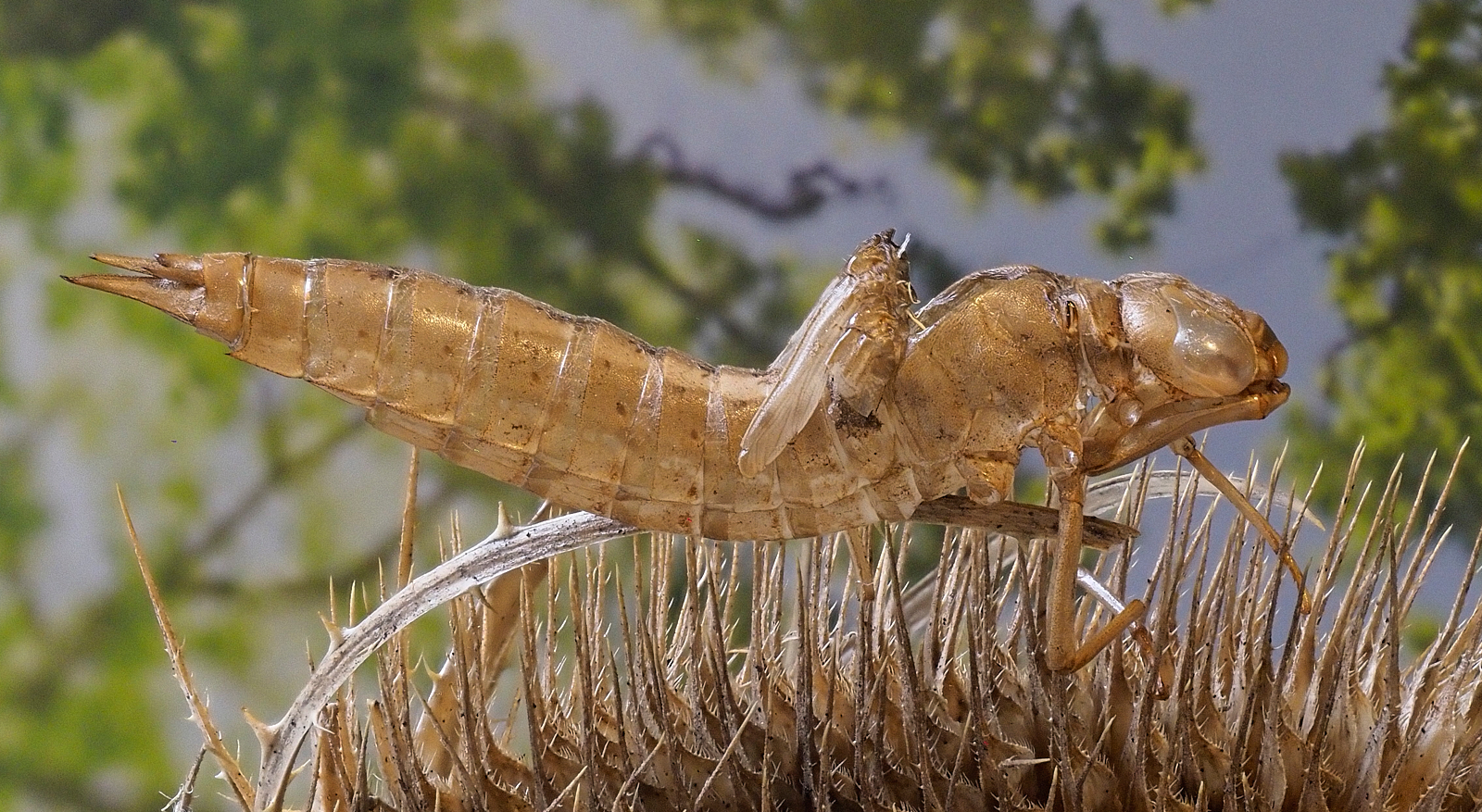 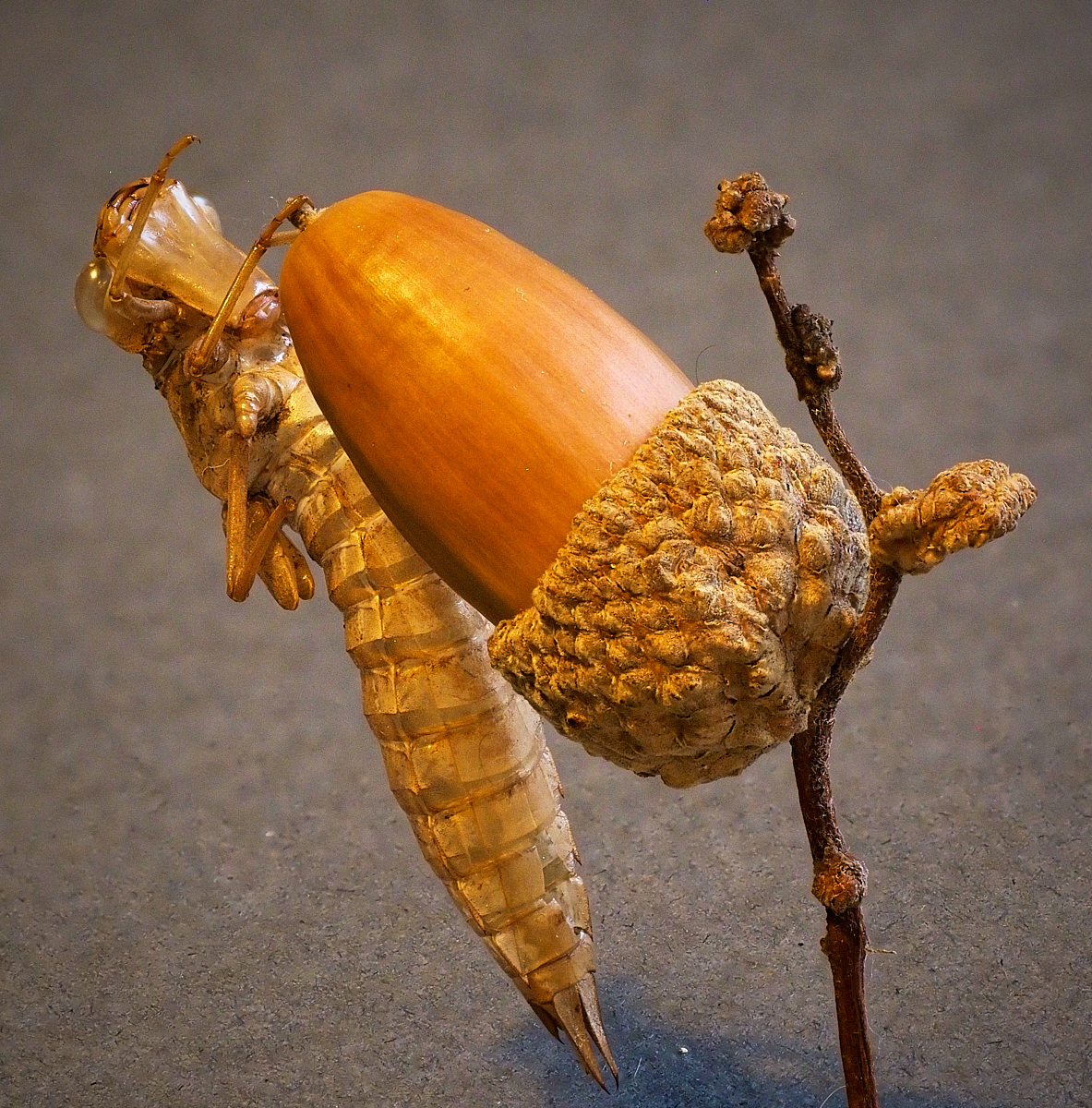 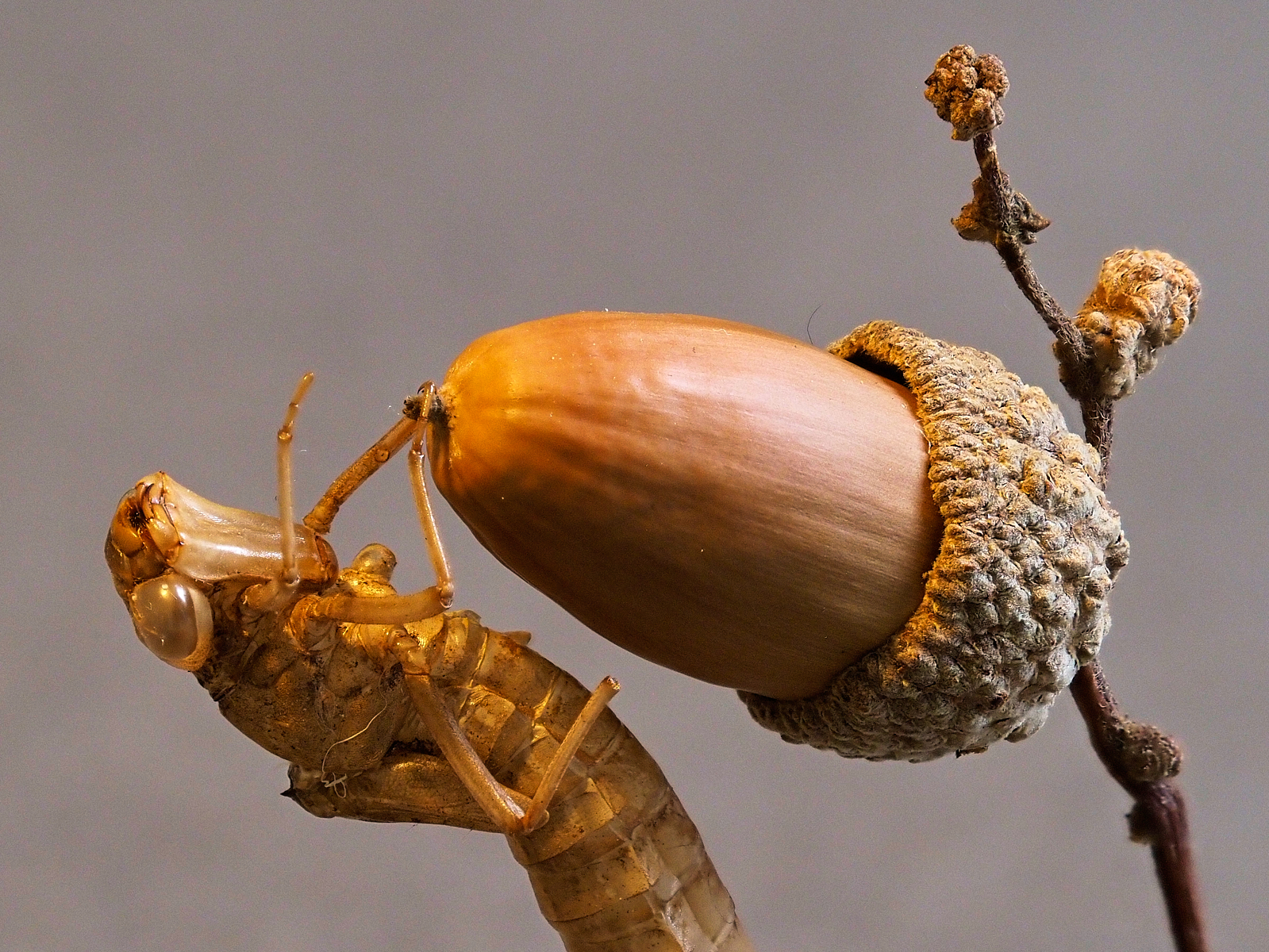 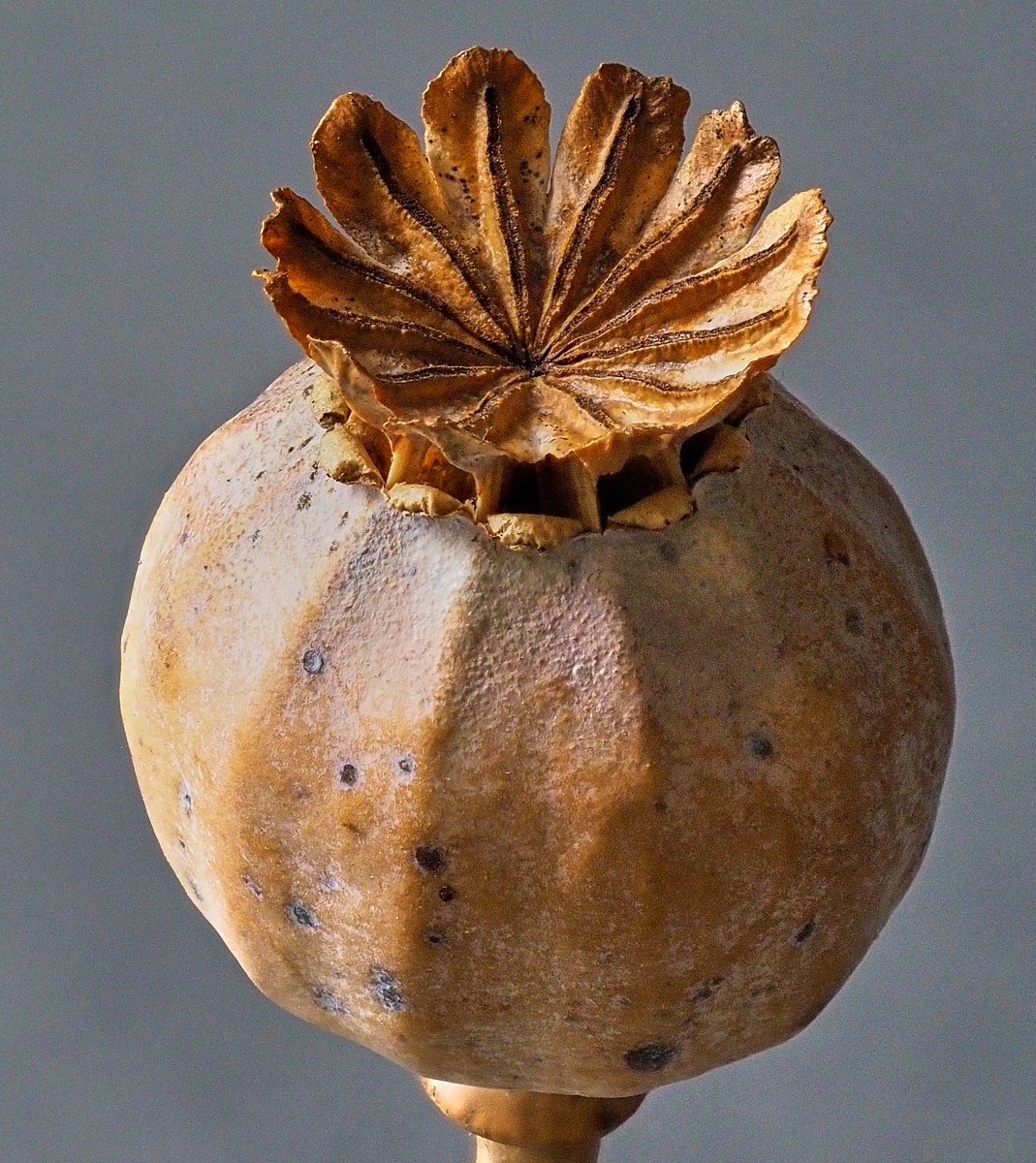 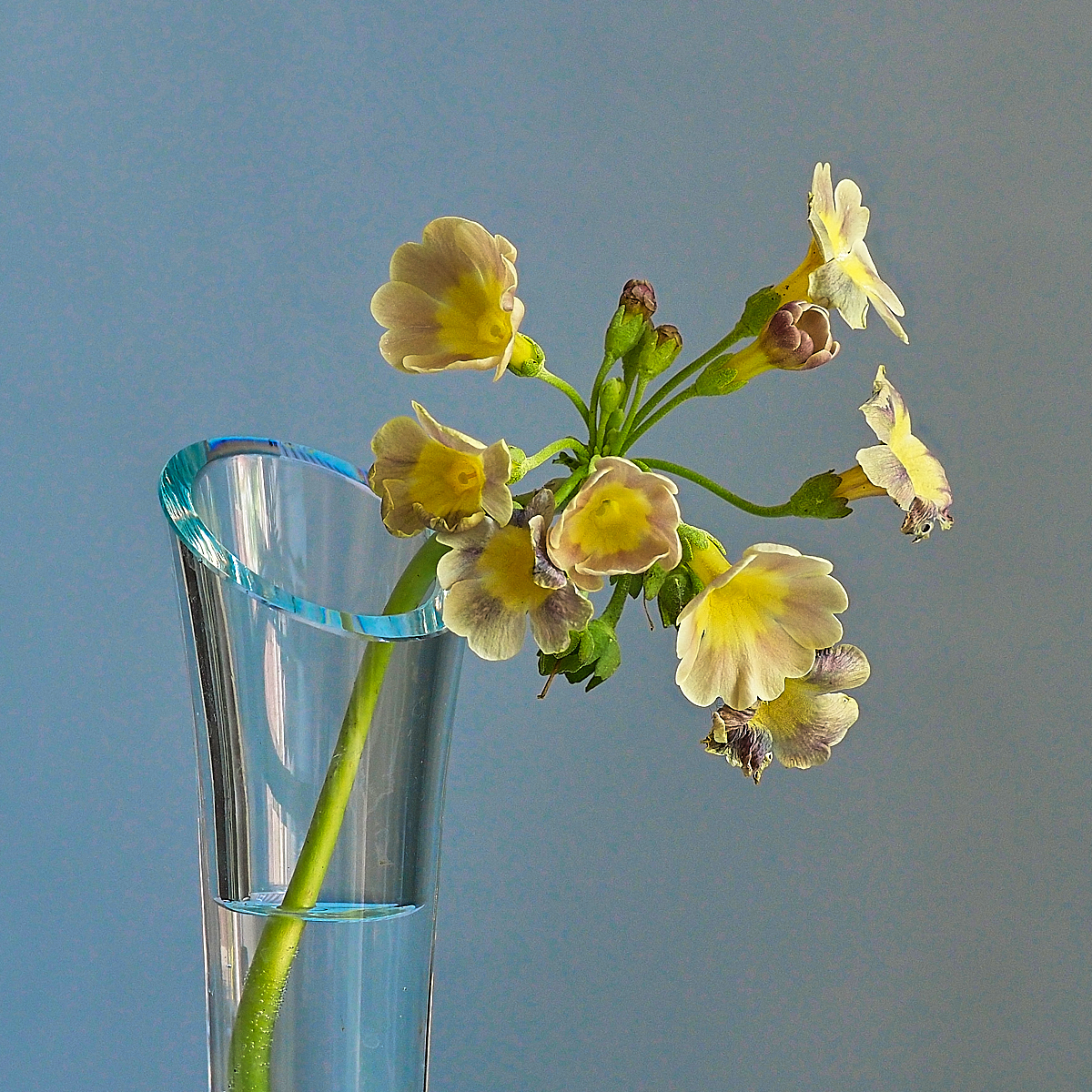 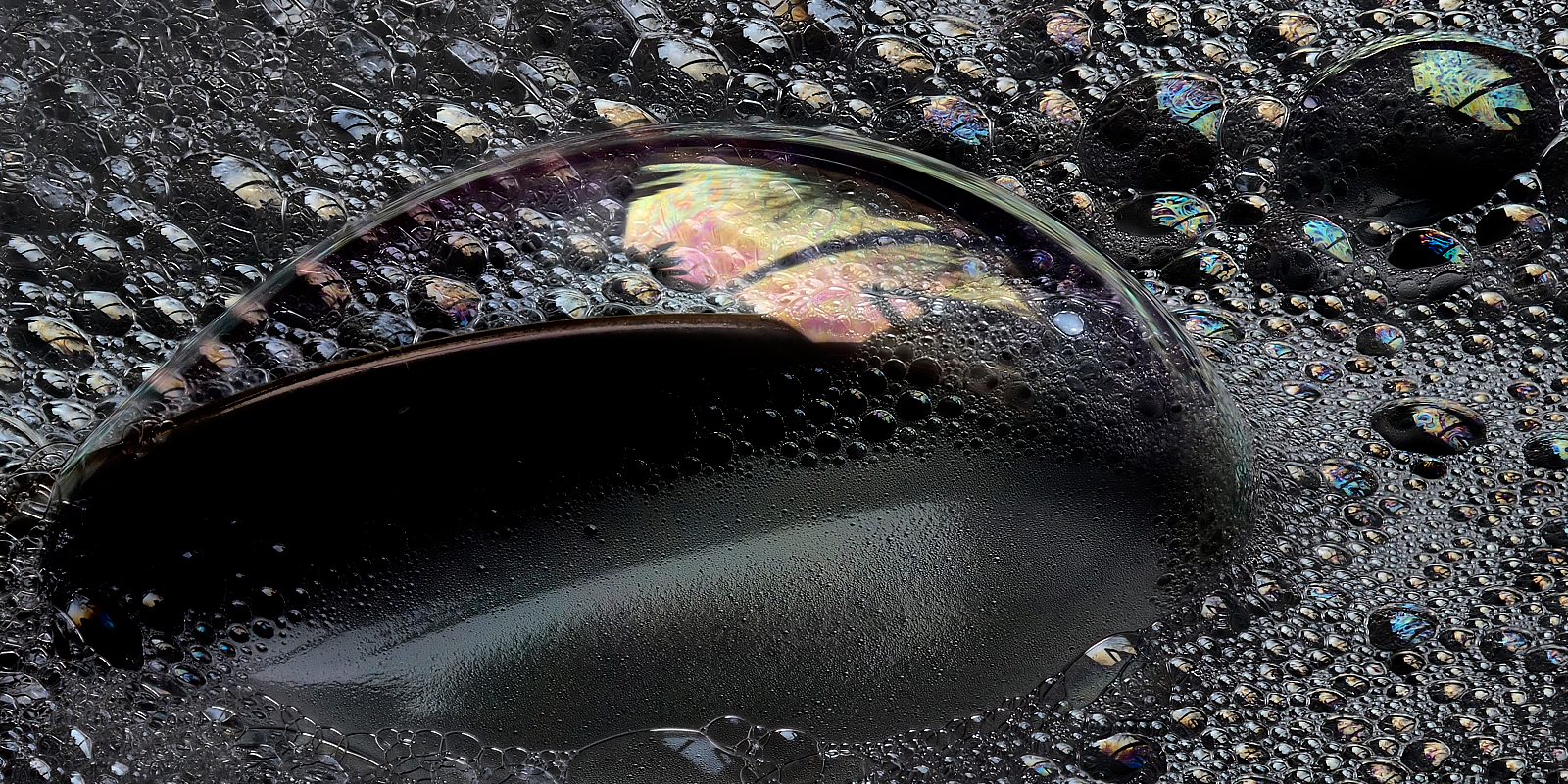 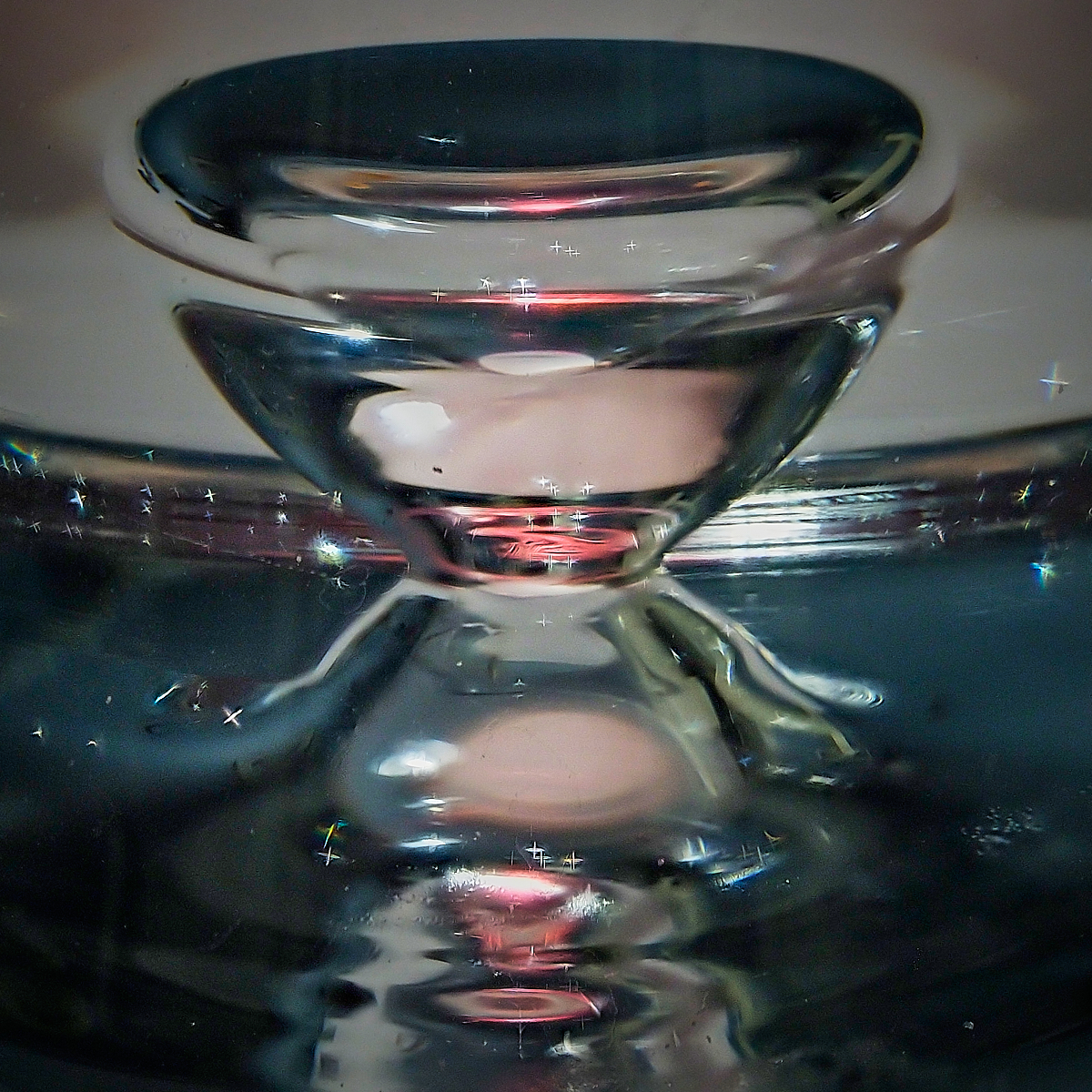 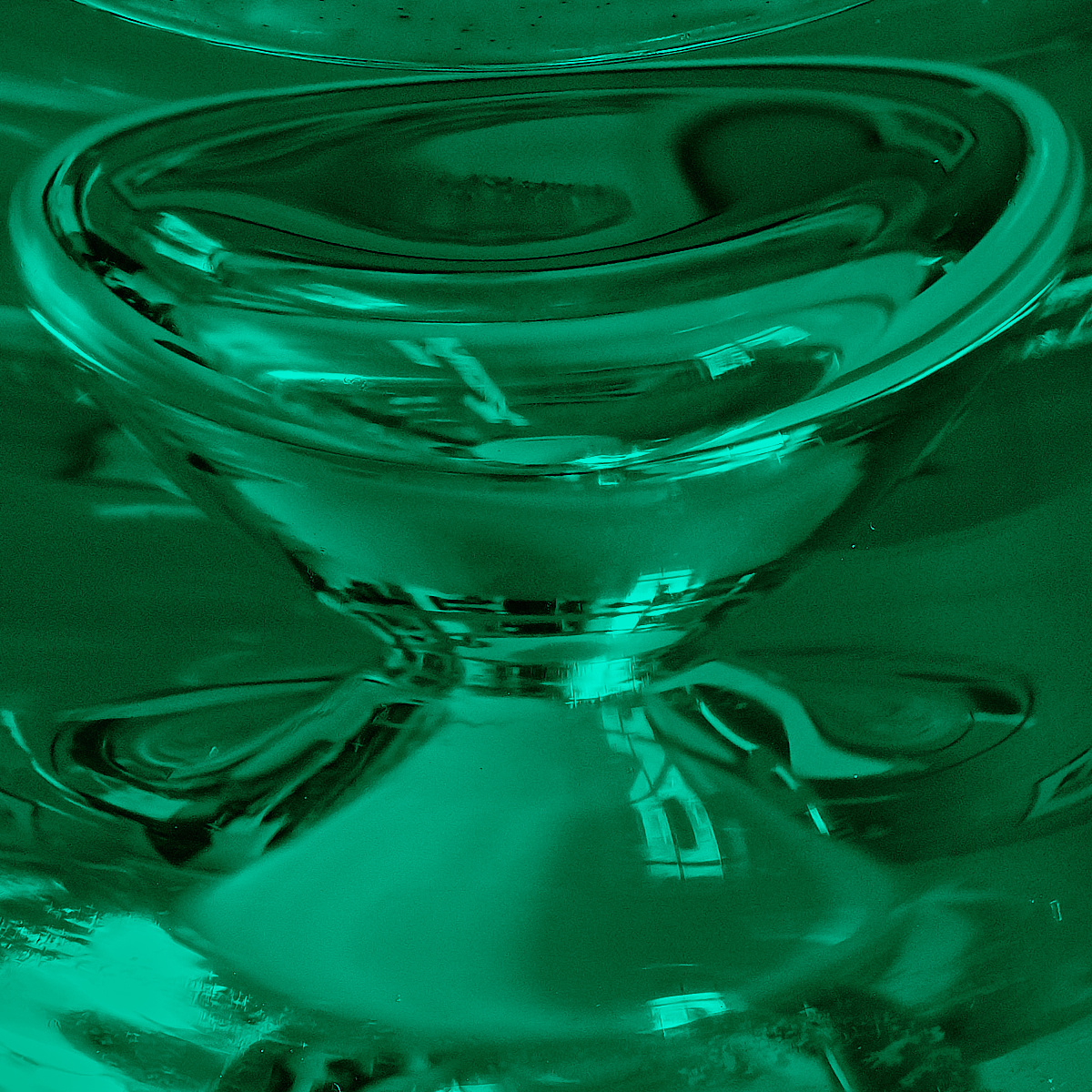 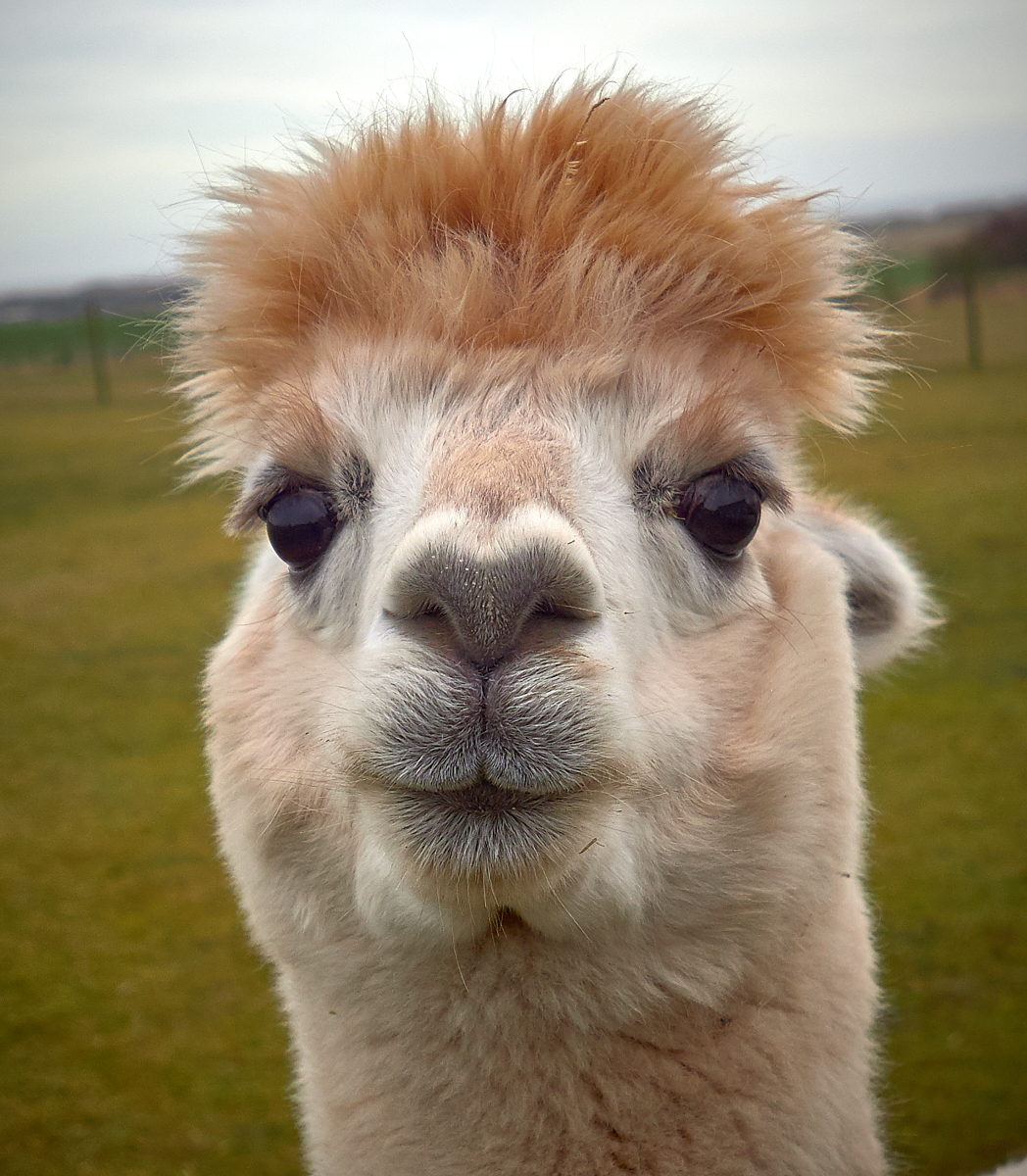 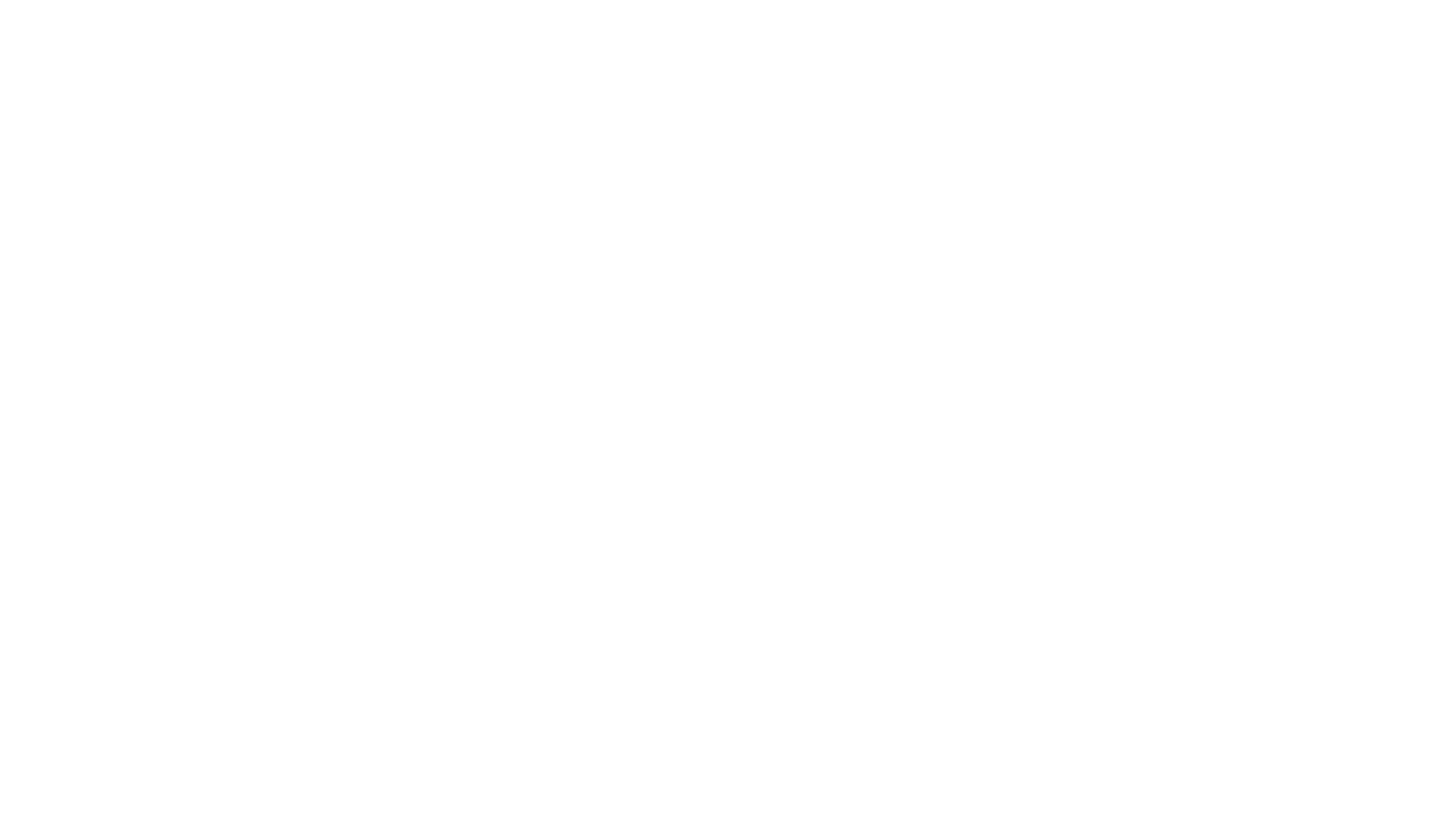 See website of Dr Robert Thompson FRPS FIPF
www.robertthompsonphotography.com

Book by the same author: Close up and Macro Photography-Its Art and Fieldcraft Techniques Published by Focal Press ~£36 expensive but worth it
For Further Information